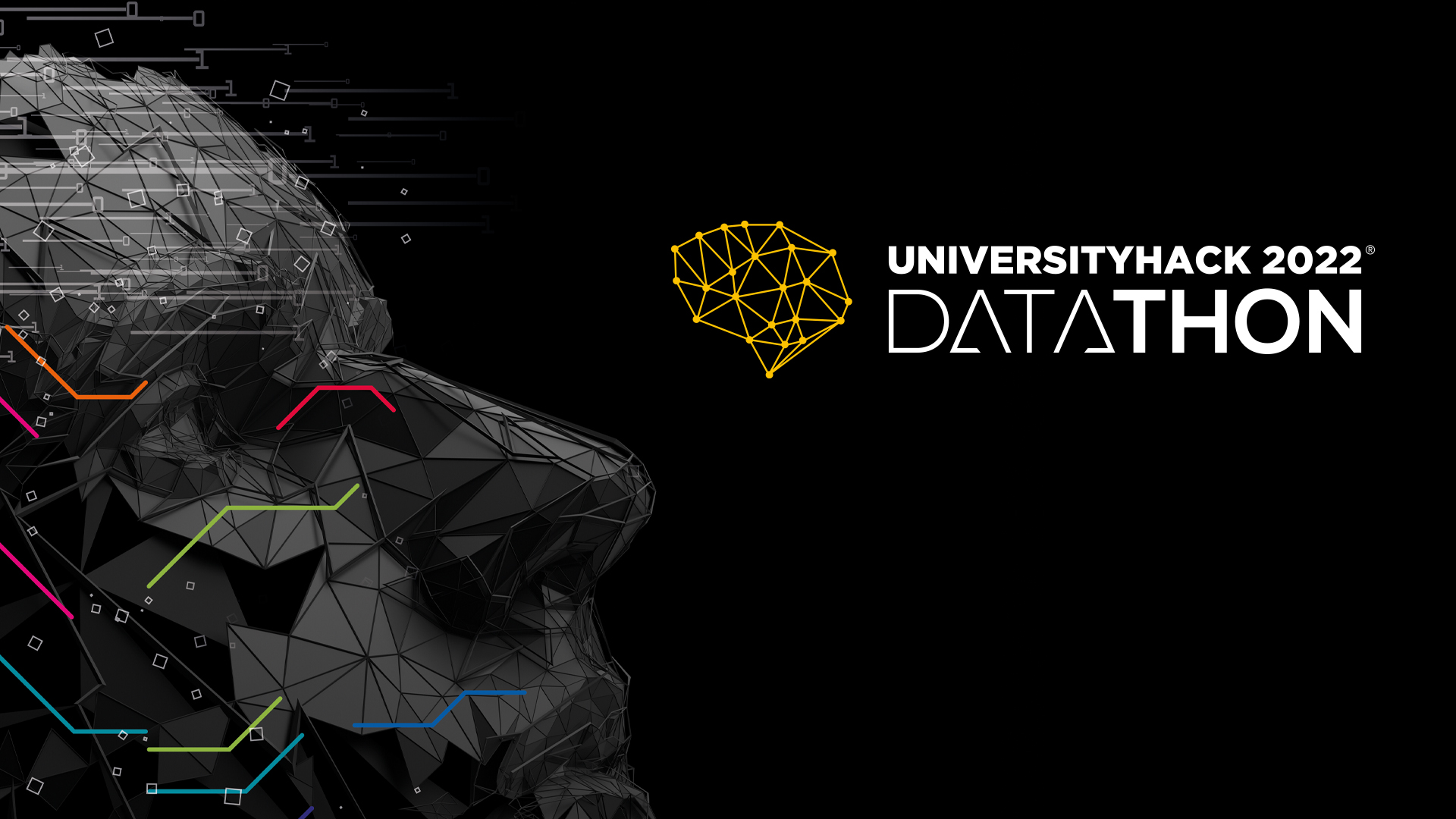 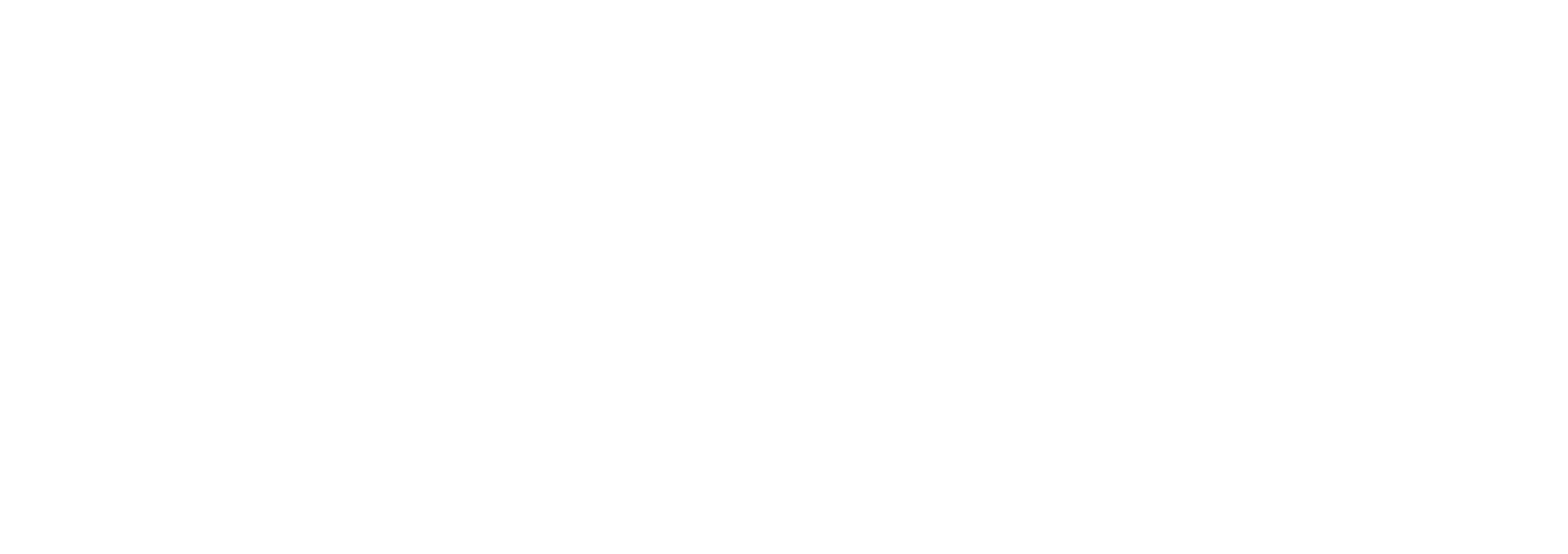 TEAM ORIGIN
ATMIRA PHARMA VISUALIZATION
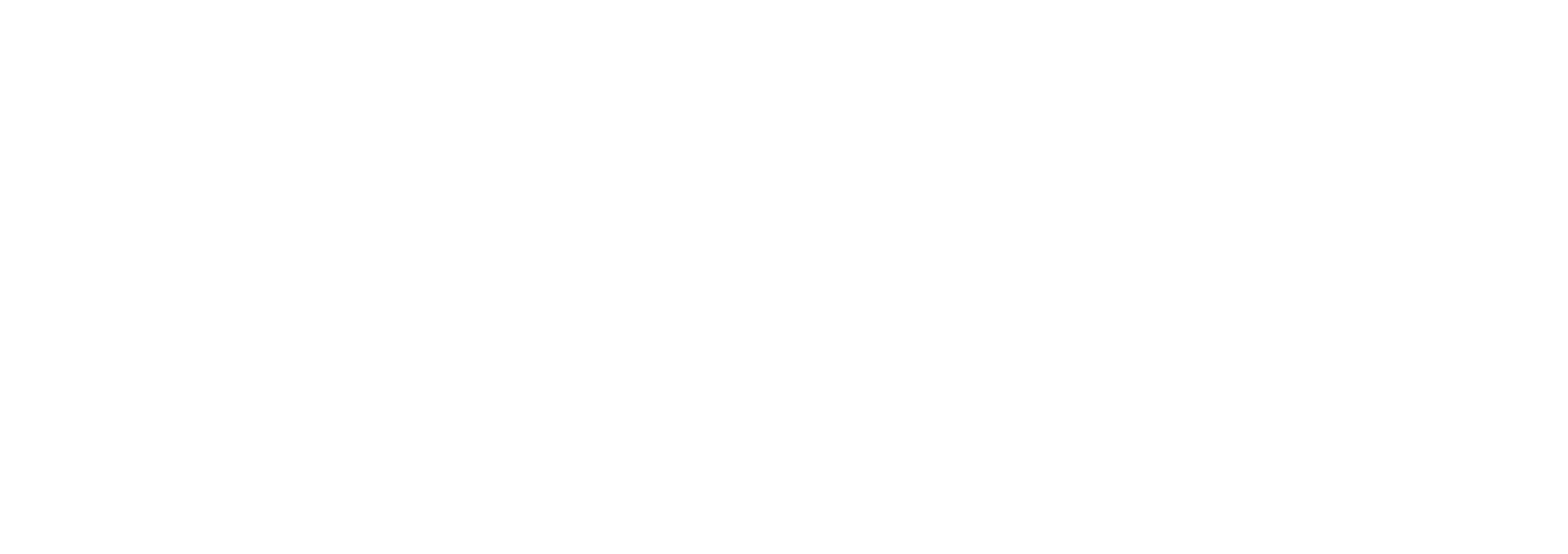 TEAM ORIGIN
#UniversityHack
2
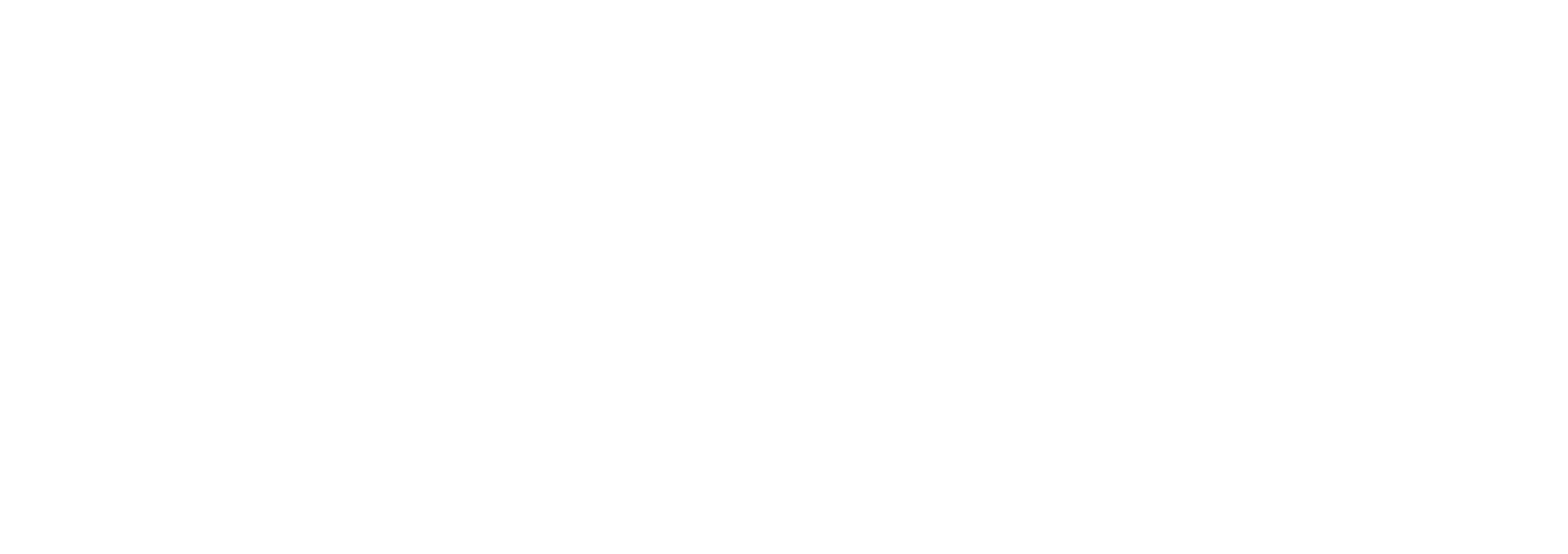 TEAM ORIGIN
#UniversityHack
3
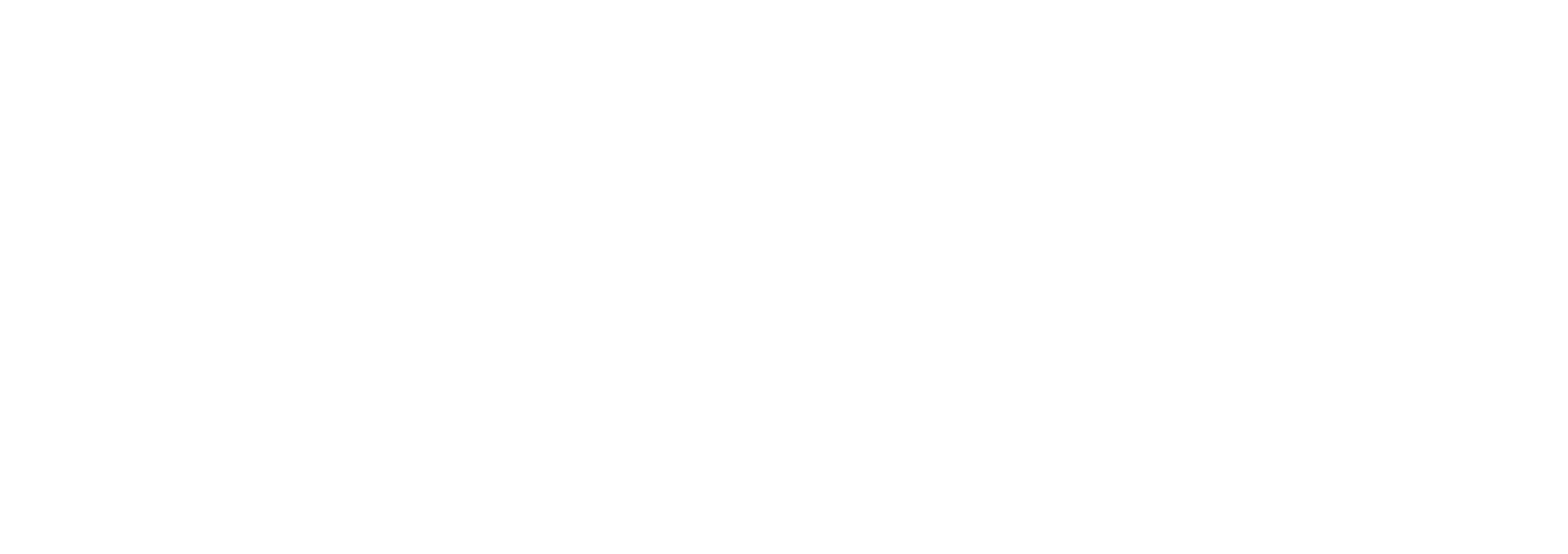 TEAM ORIGIN
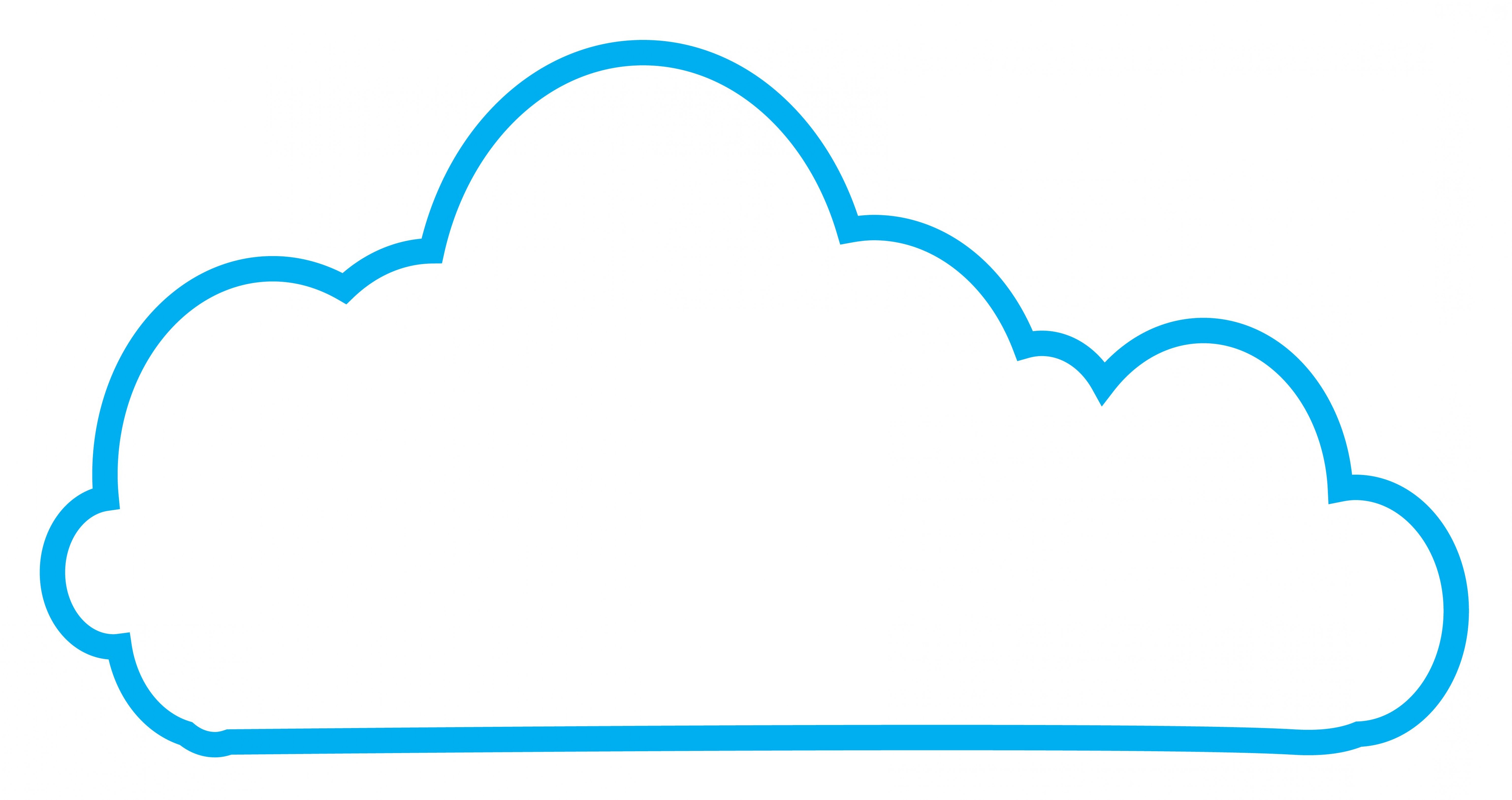 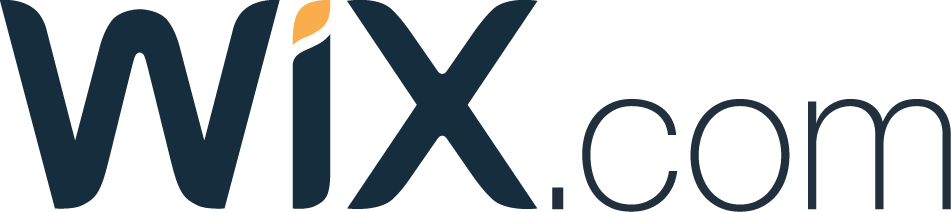 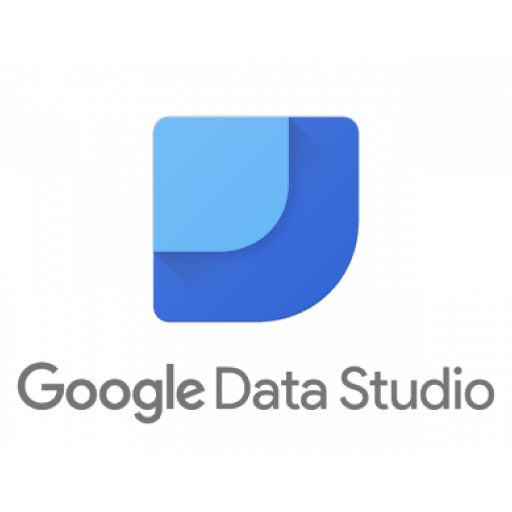 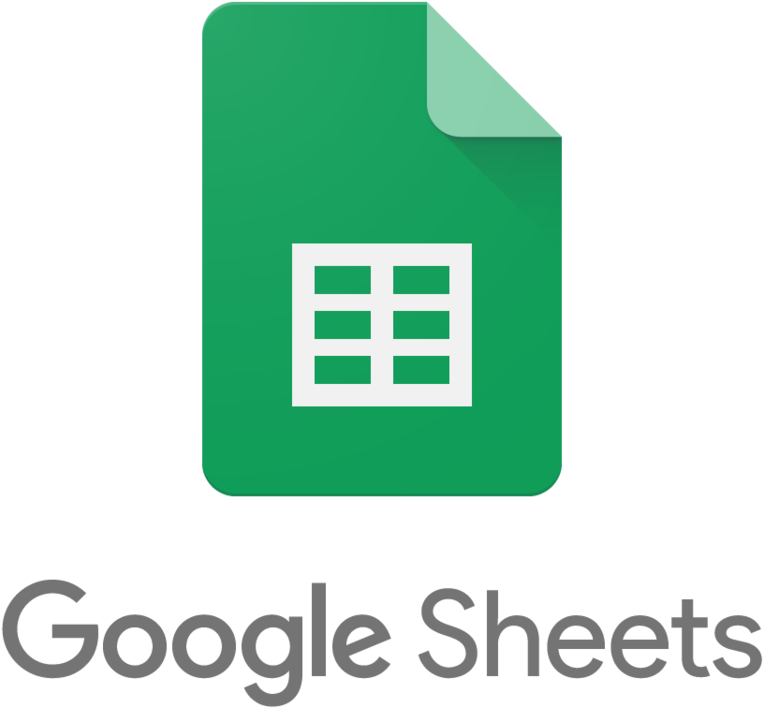 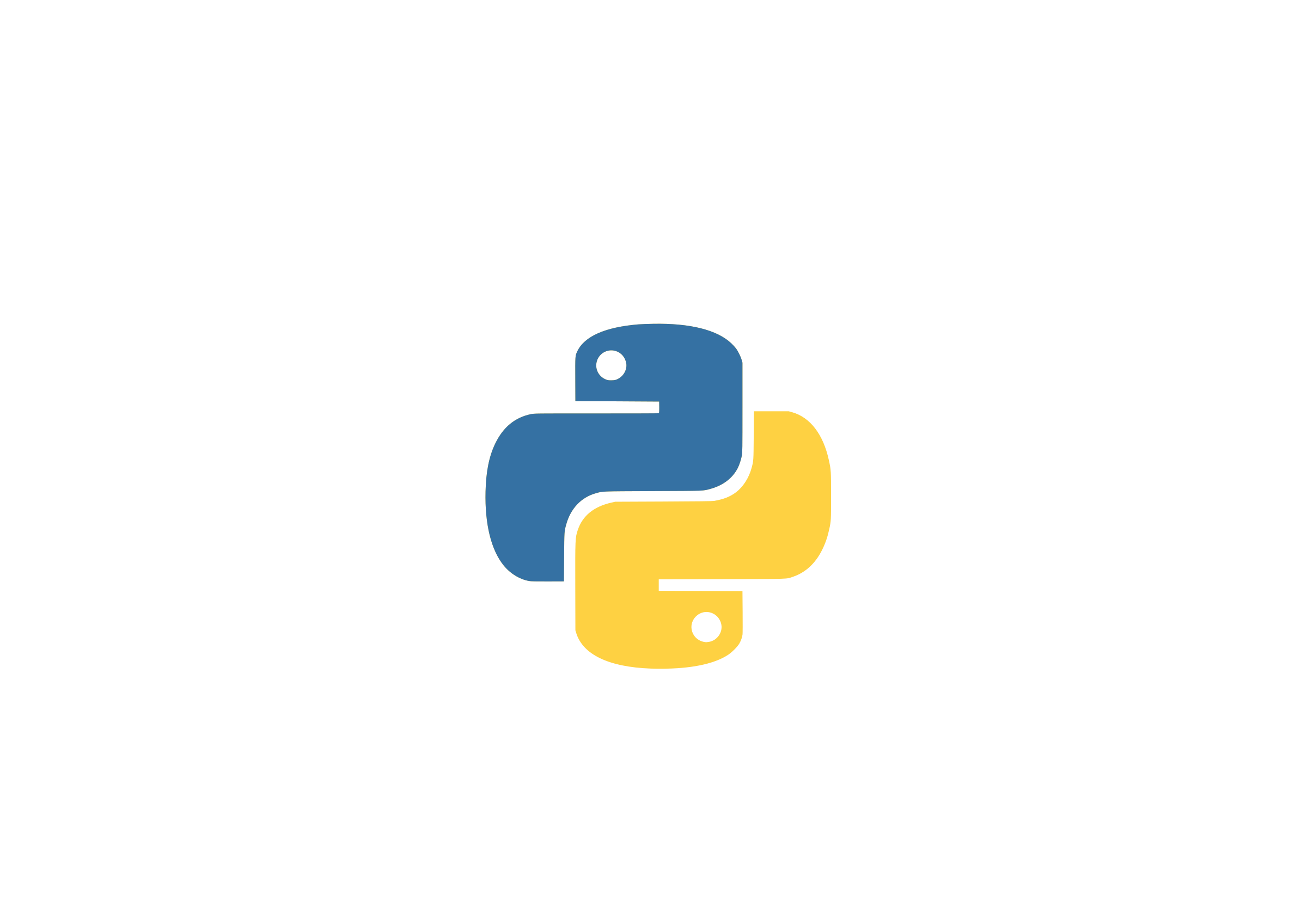 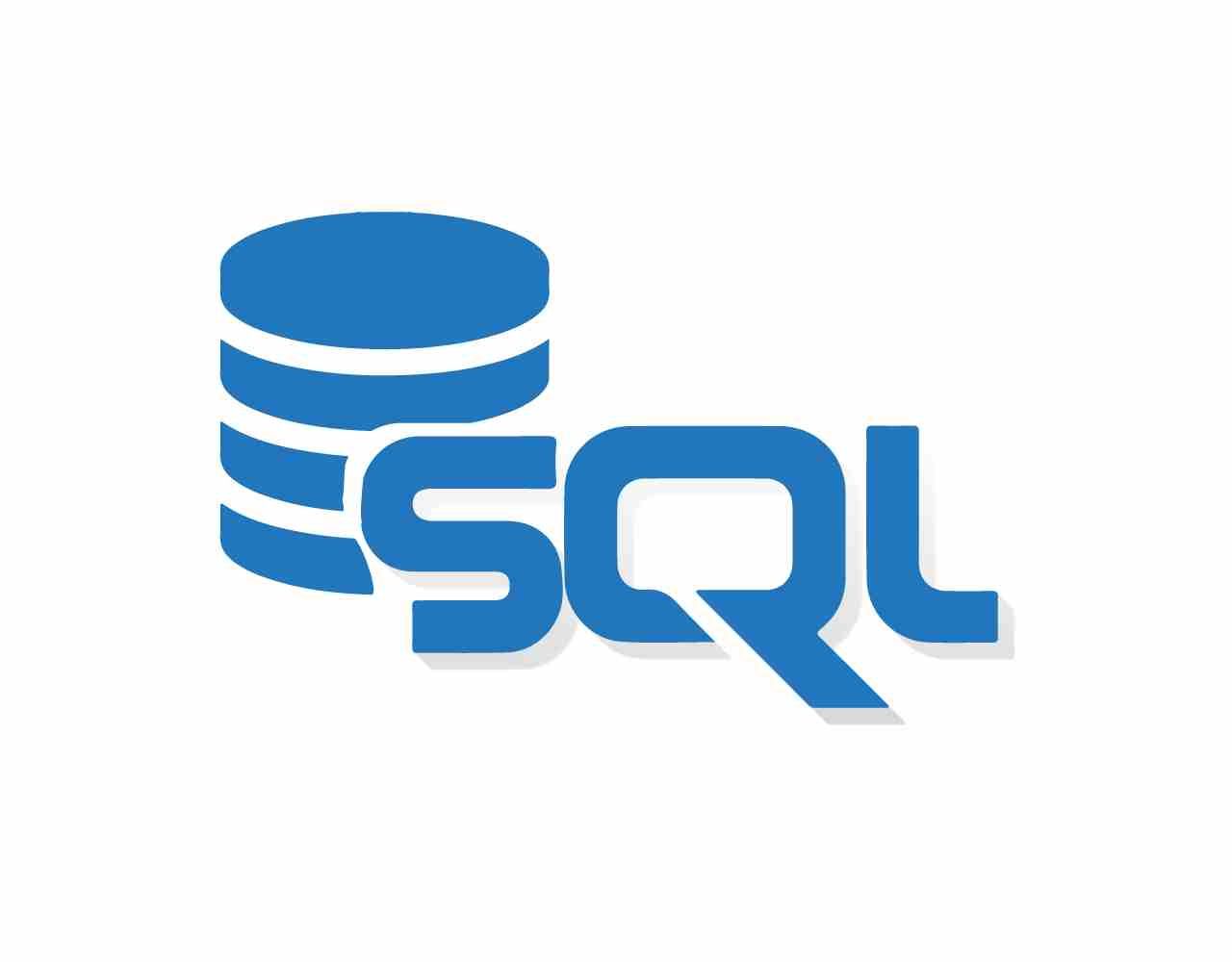 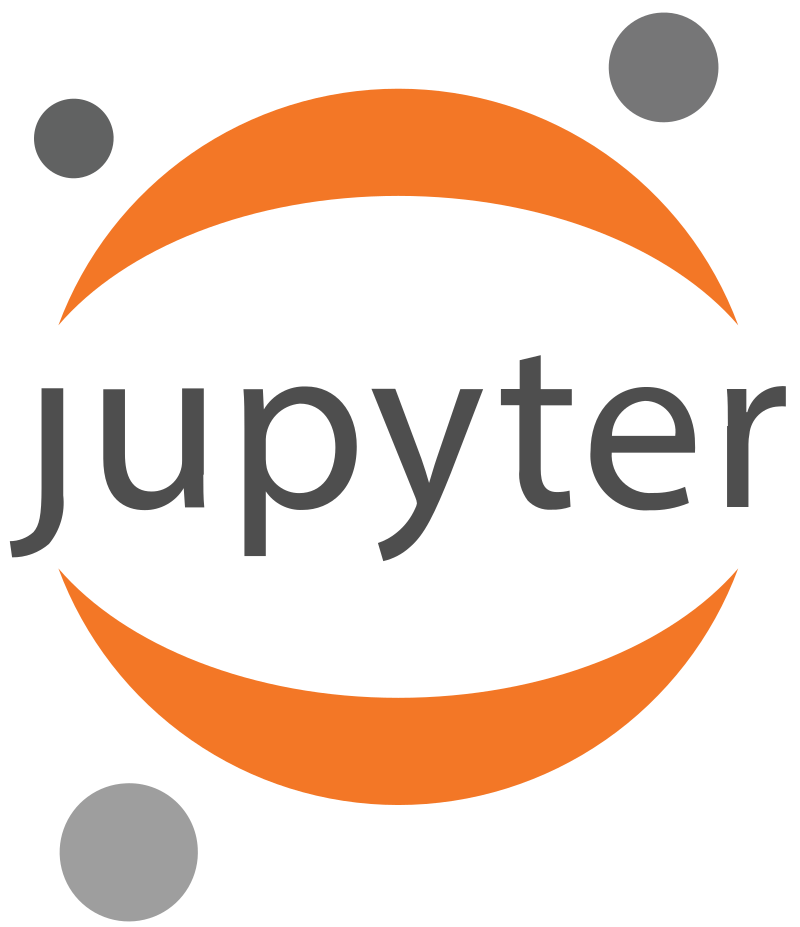 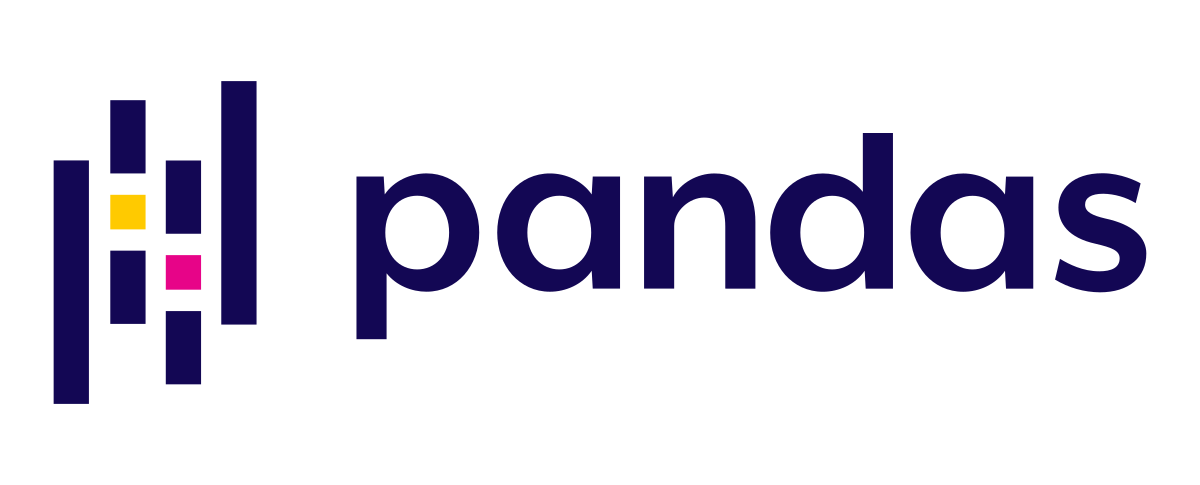 #UniversityHack
4
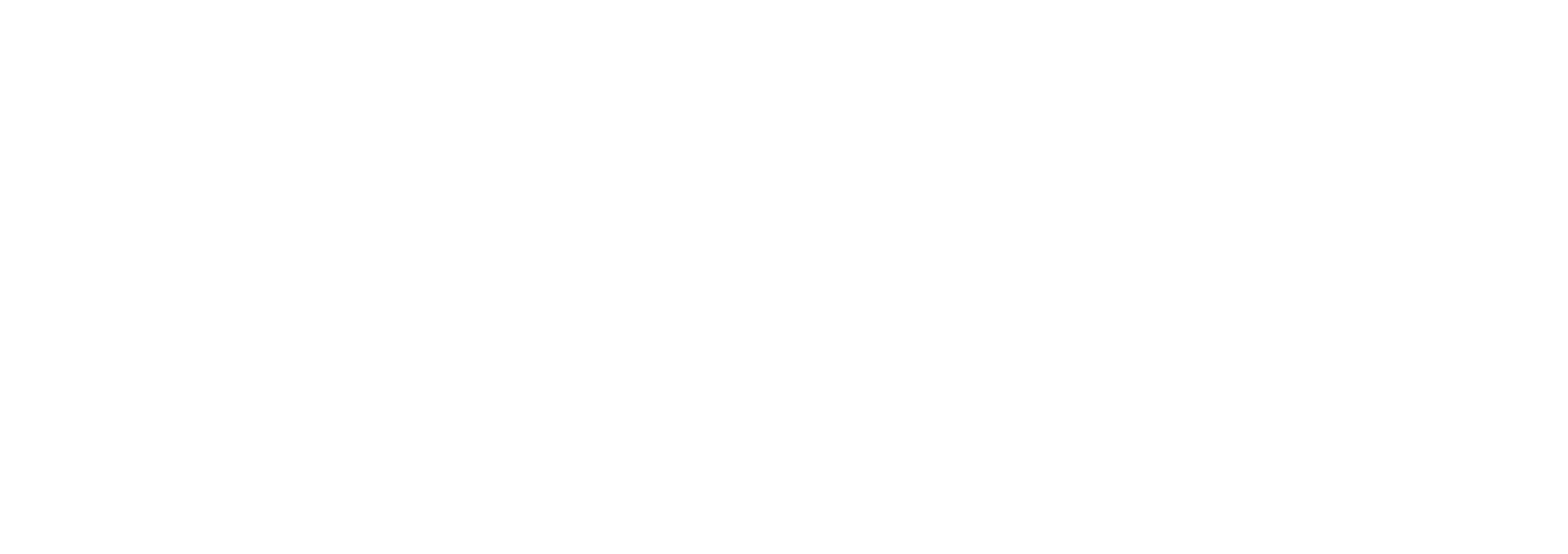 TEAM ORIGIN
Fuentes de datos
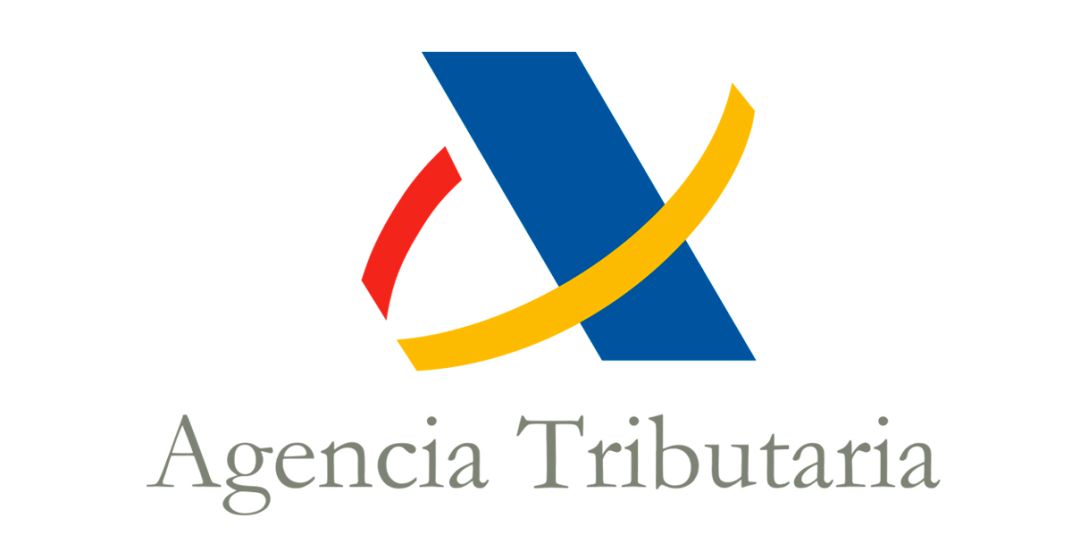 Principal:
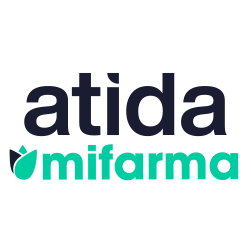 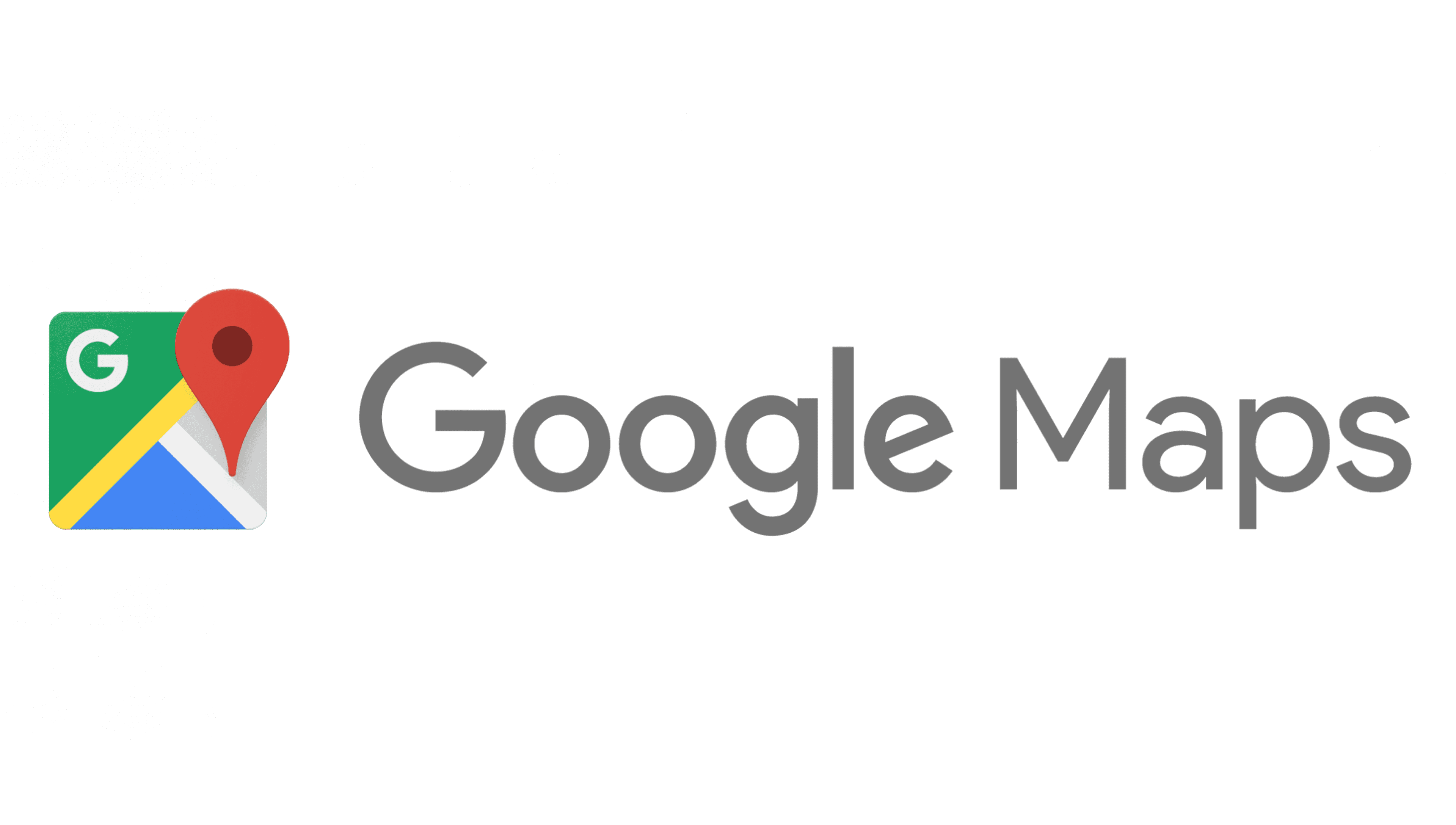 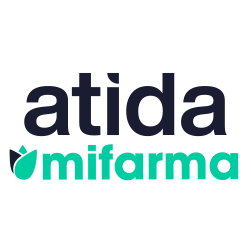 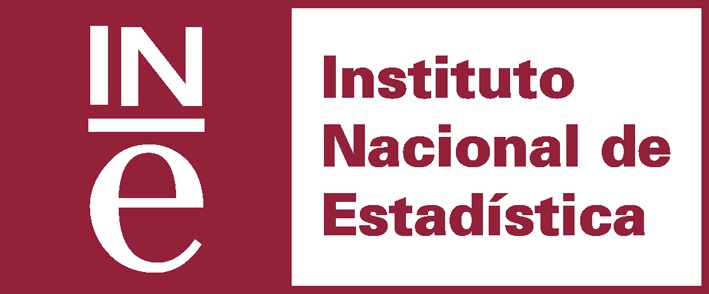 #UniversityHack
5
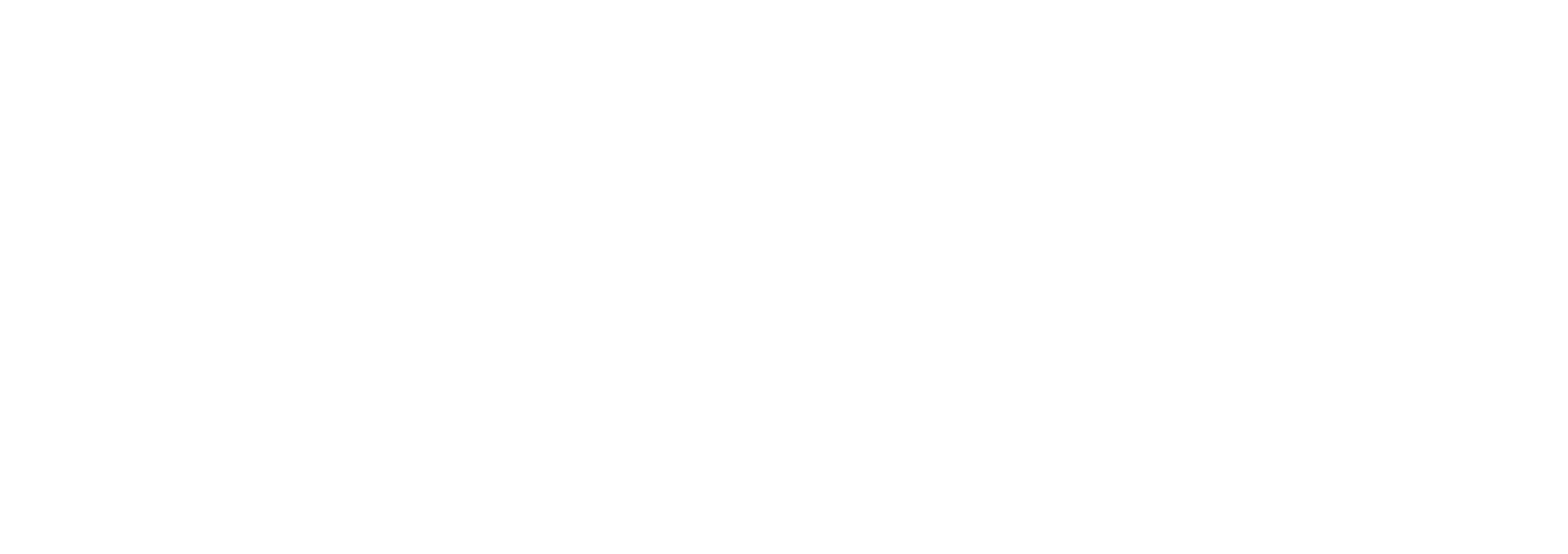 TEAM ORIGIN
Quiénes son los clientes
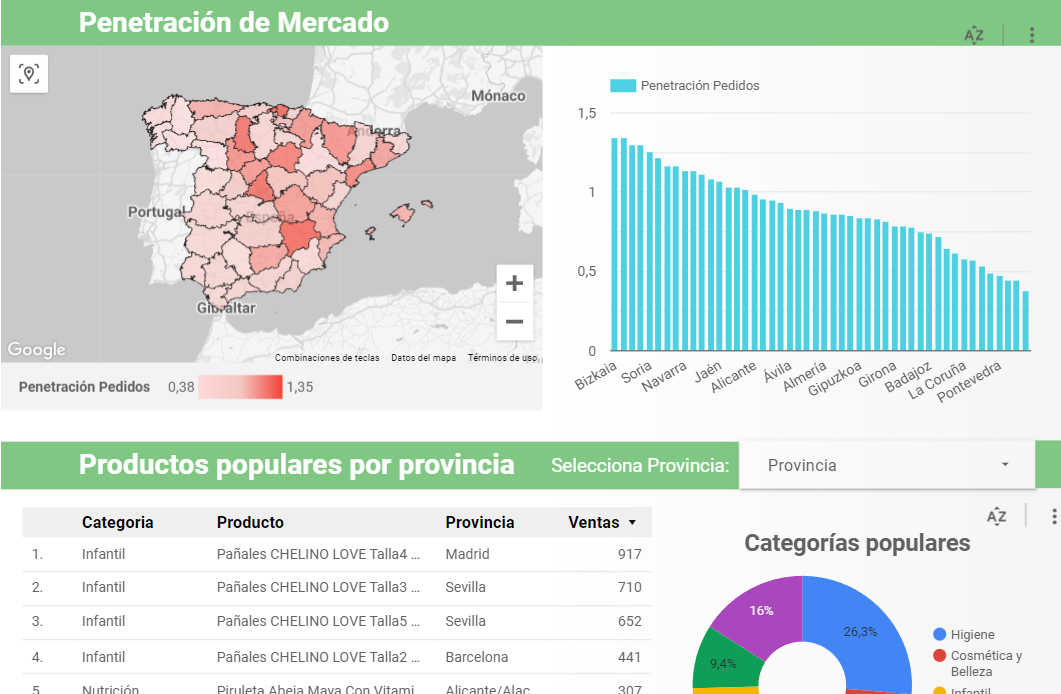 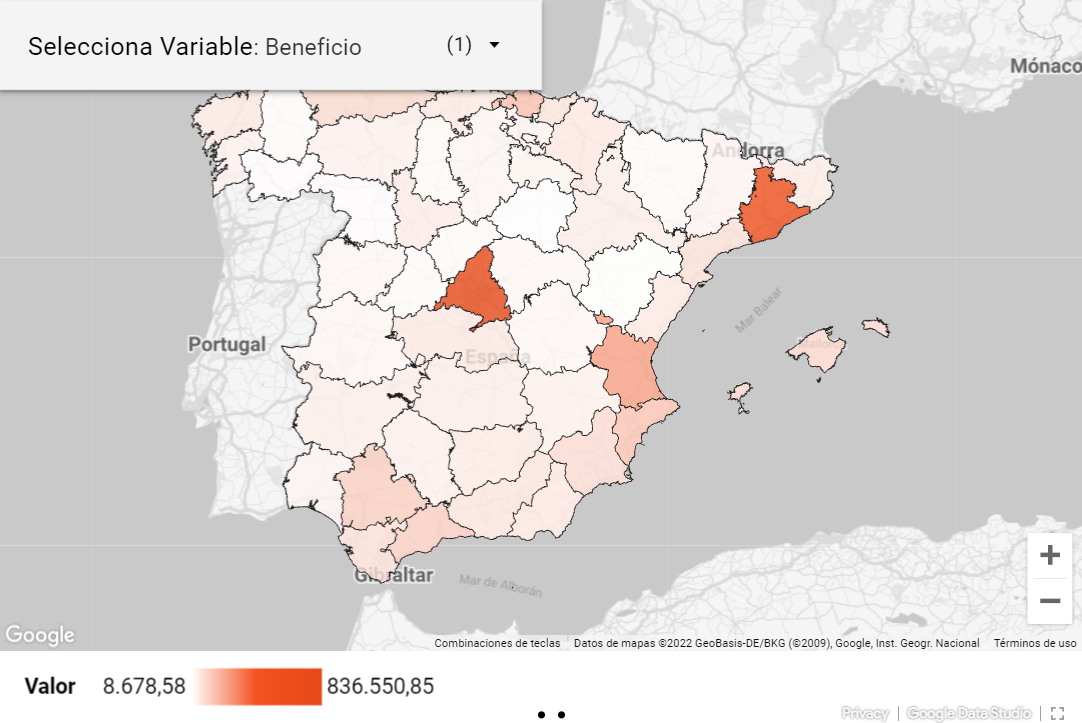 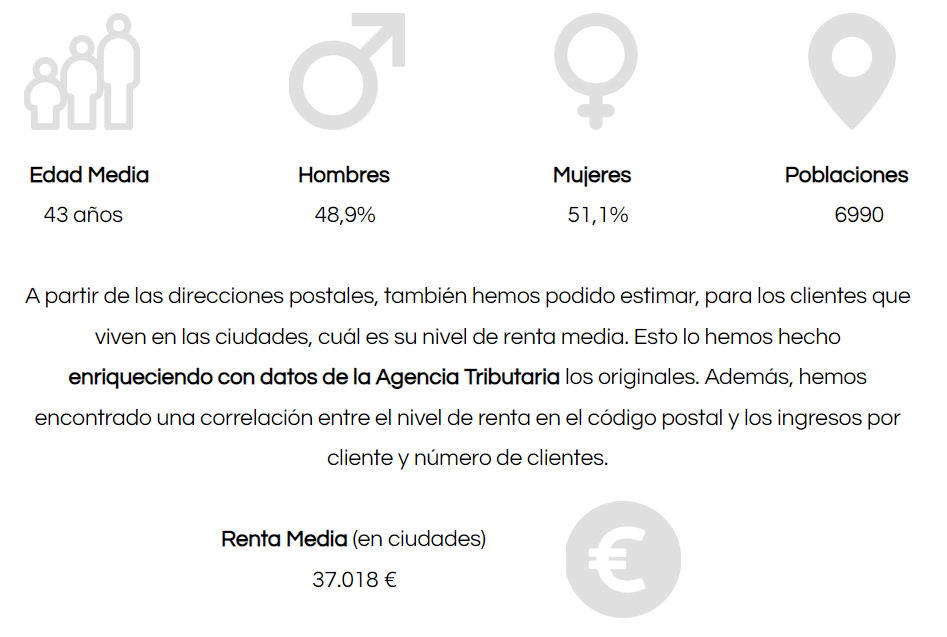 Estadísticas demográficas y económicas

Distribución geográfica

Penetración de mercado
#UniversityHack
6
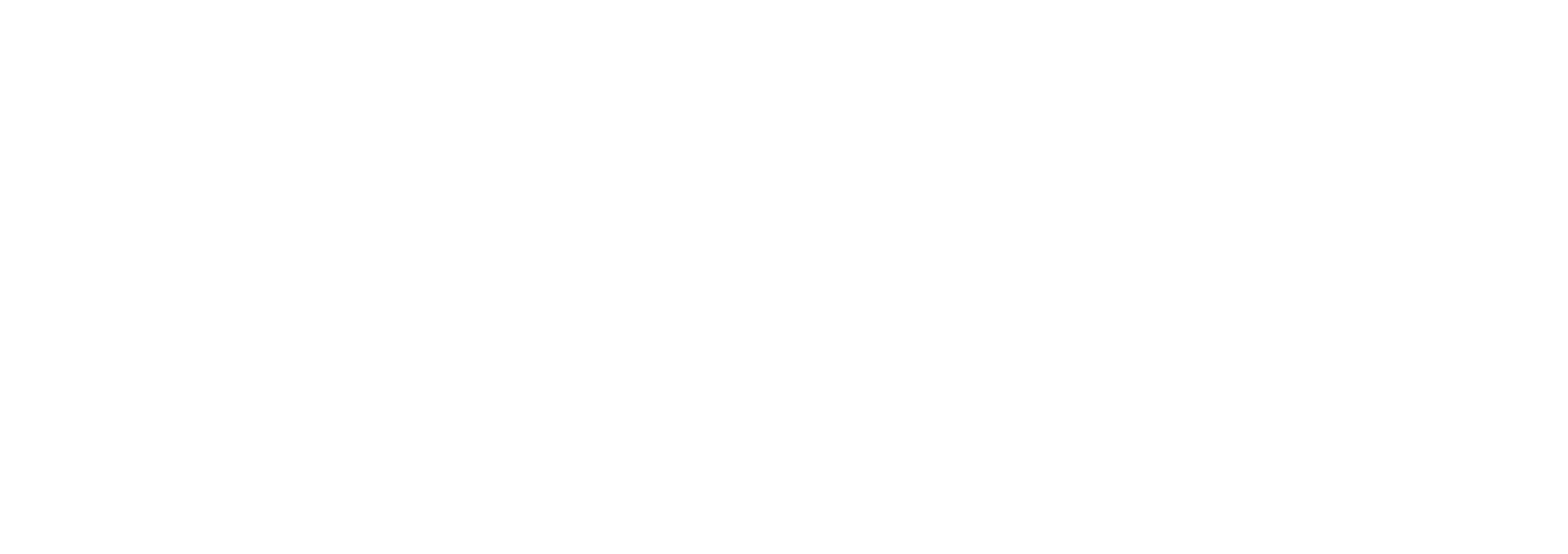 TEAM ORIGIN
Qué compran los clientes
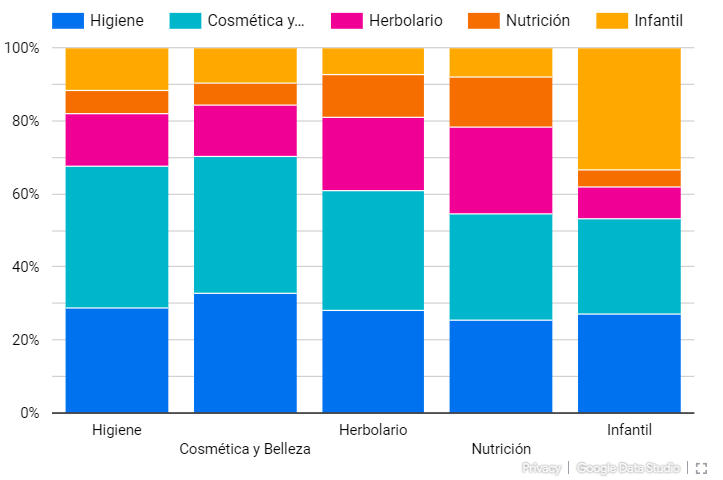 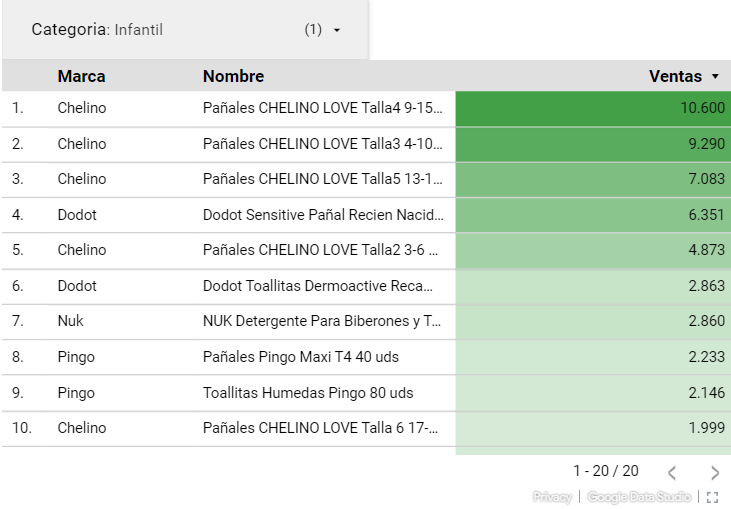 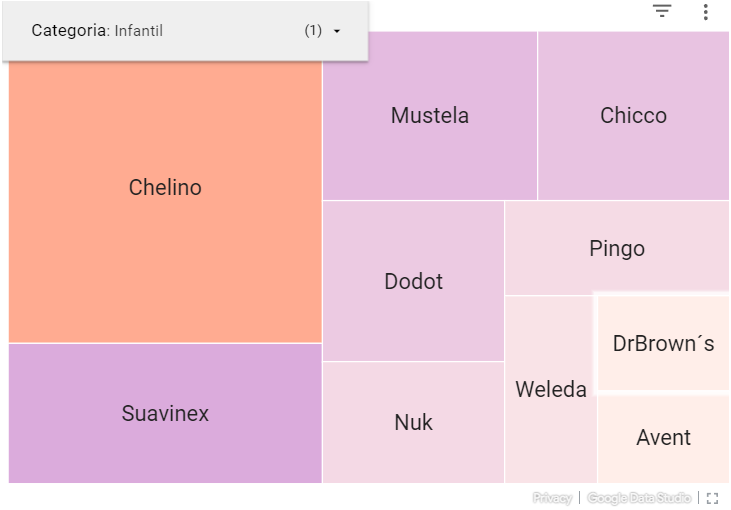 Marcas más populares

Productos más populares

Paquetización de productos y categorías
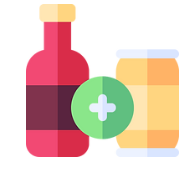 #UniversityHack
7
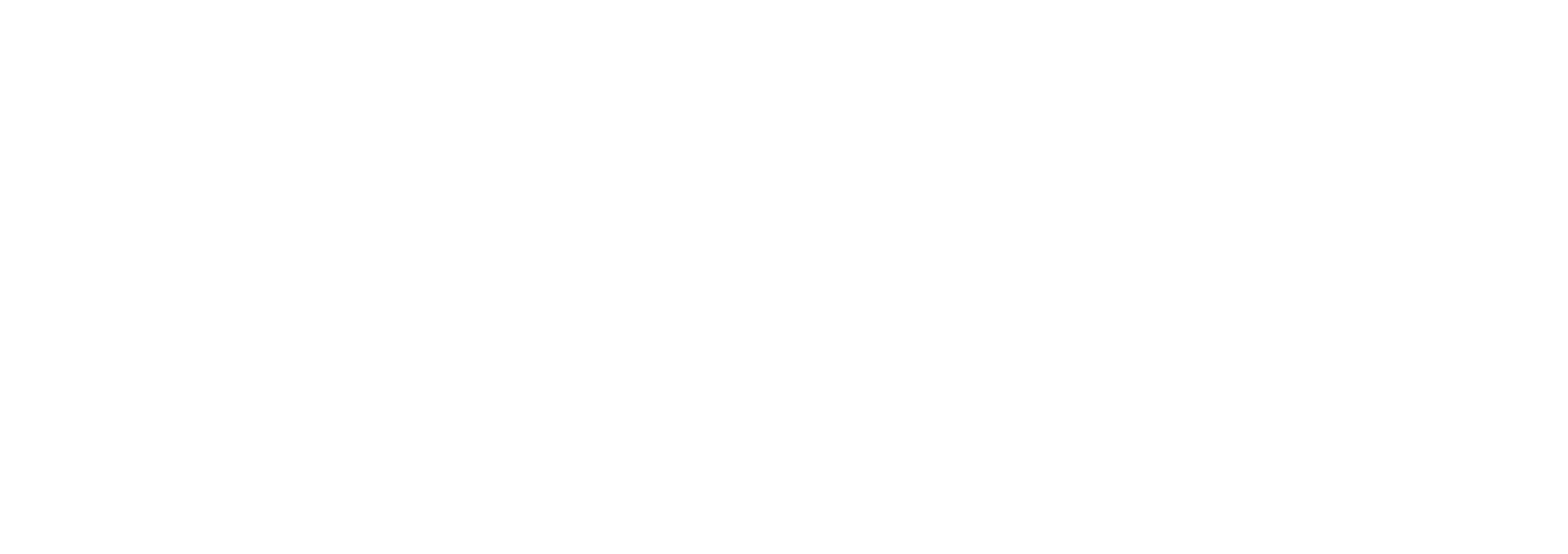 TEAM ORIGIN
Hábitos de compra
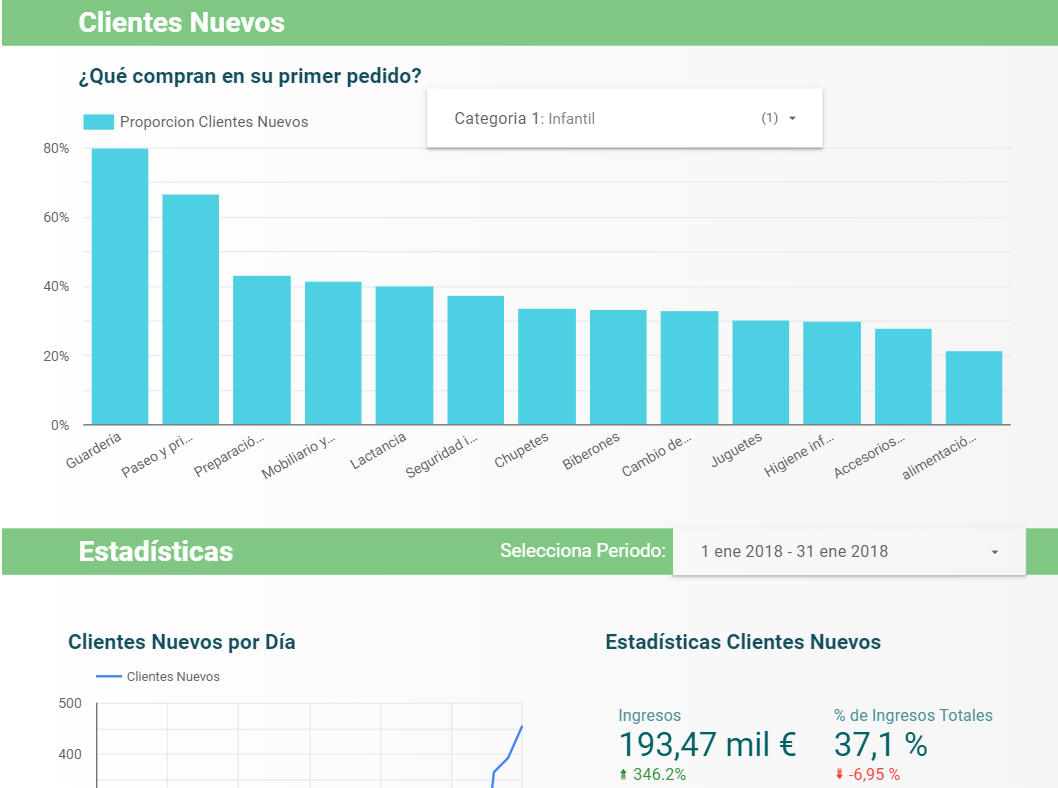 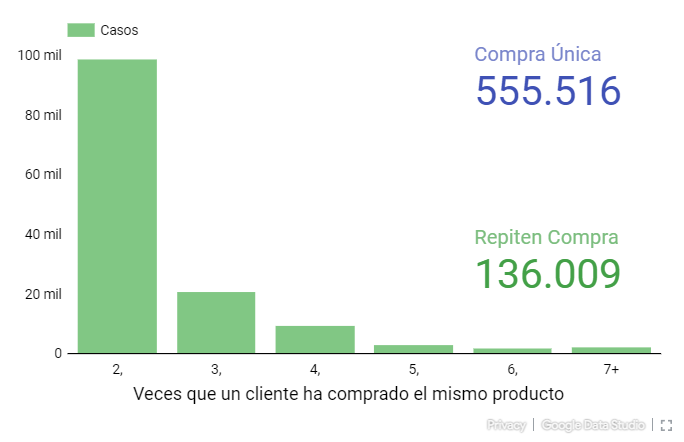 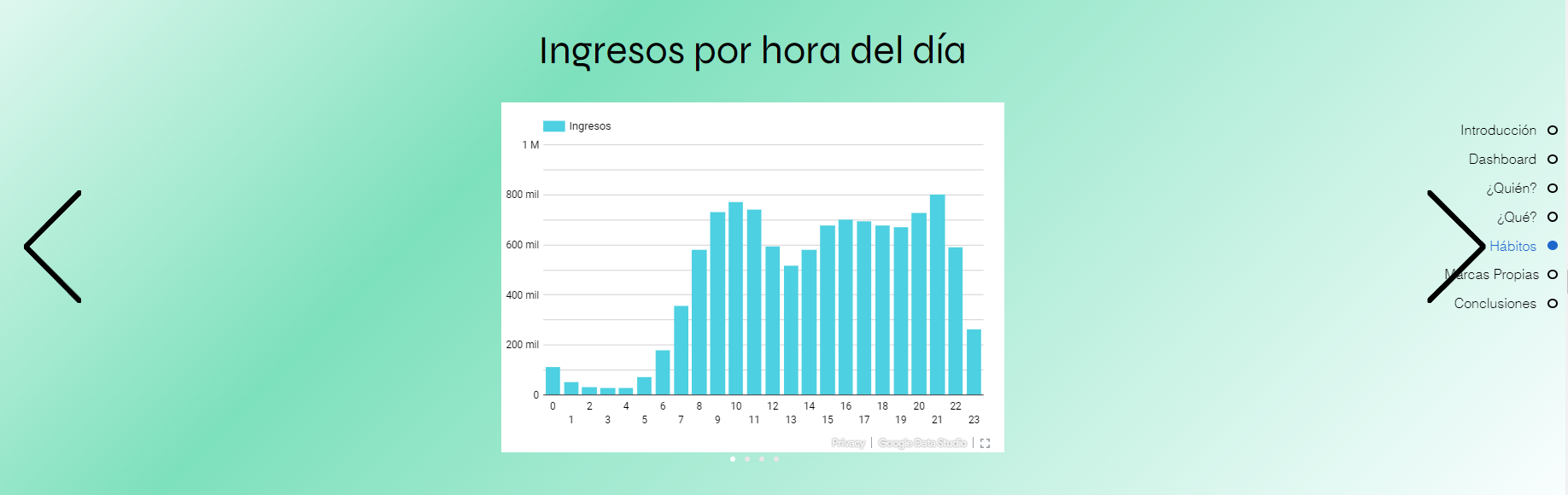 Distribución temporal

Ventas recurrentes

Clientes nuevos
#UniversityHack
8
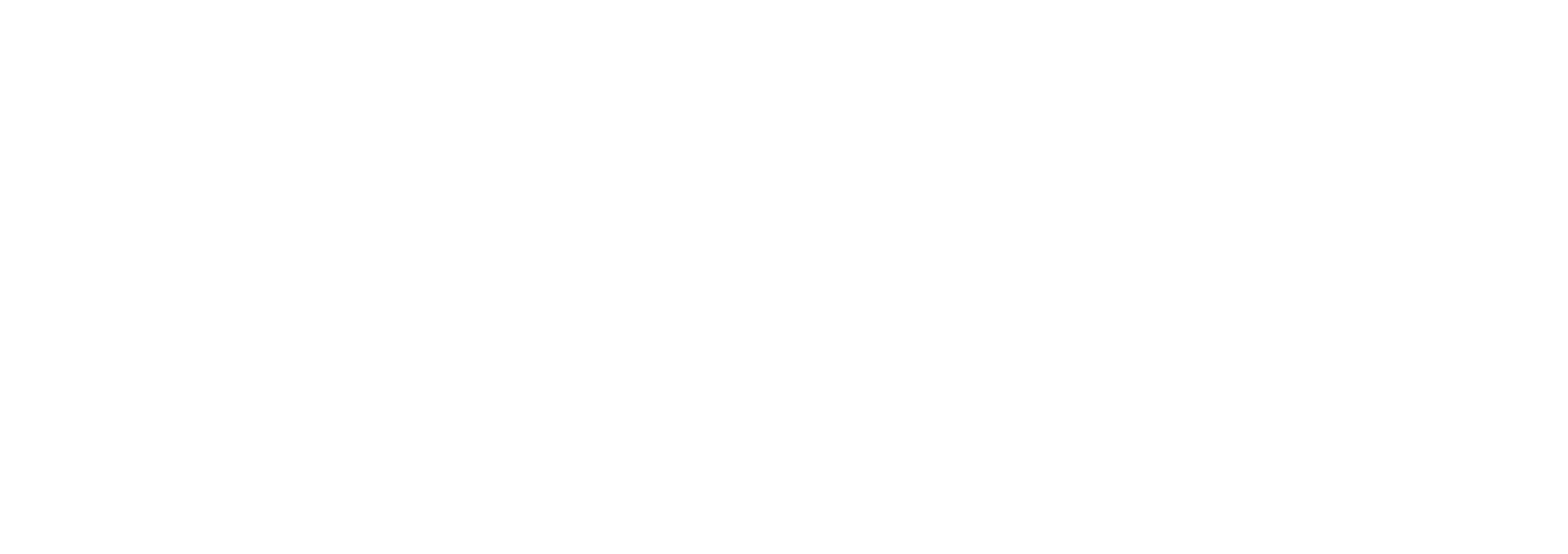 TEAM ORIGIN
Marcas propias
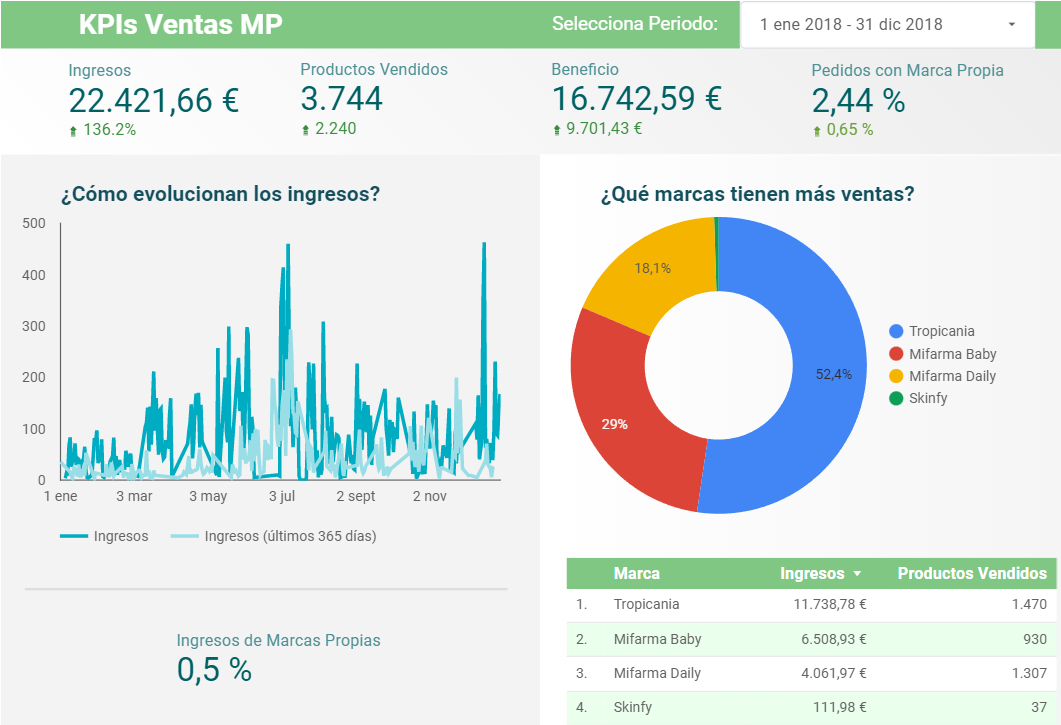 Estudio detallado de marcas propias
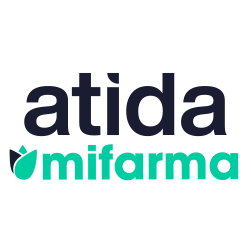 #UniversityHack
9
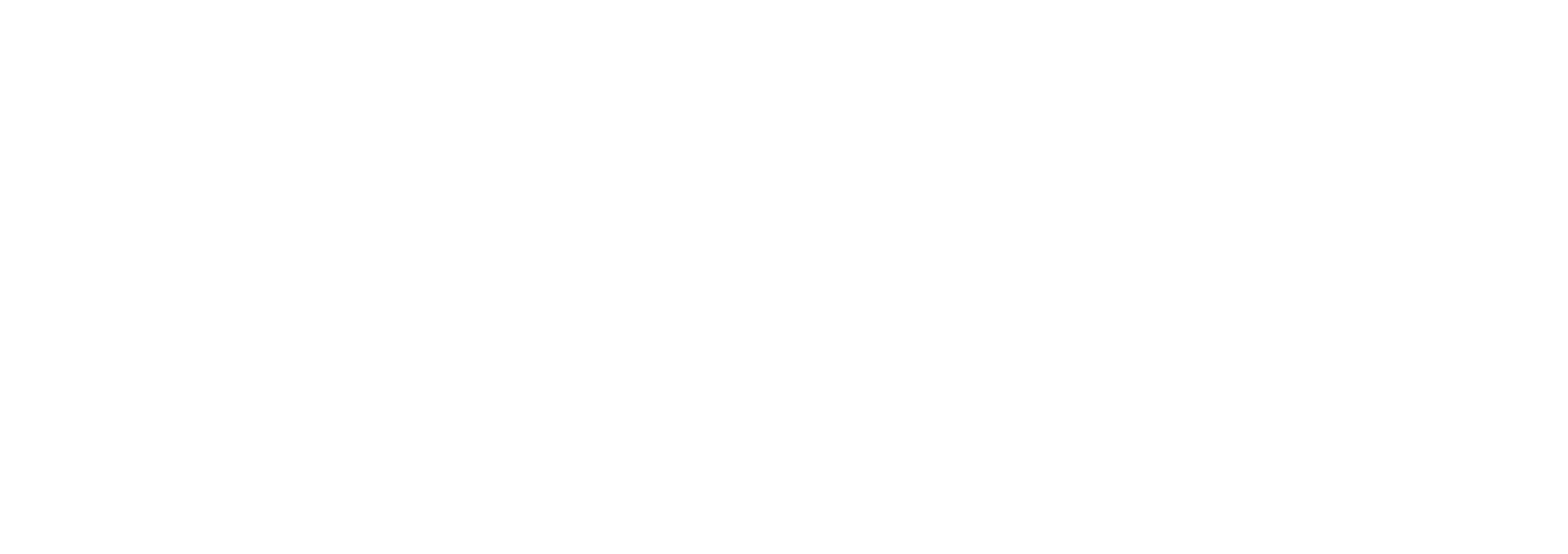 TEAM ORIGIN
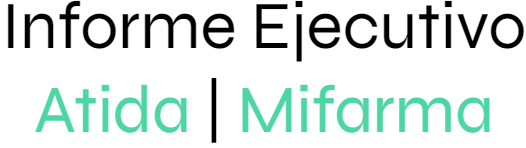 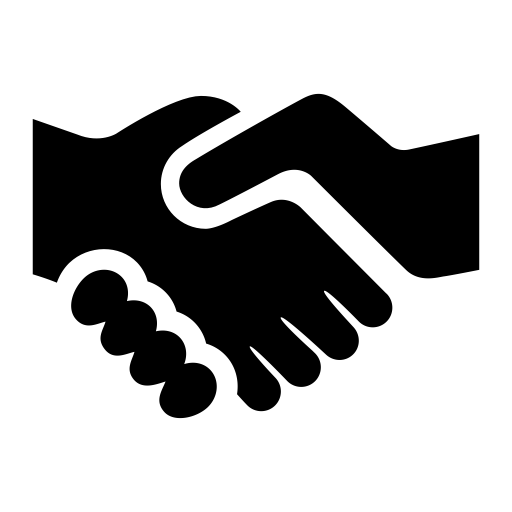 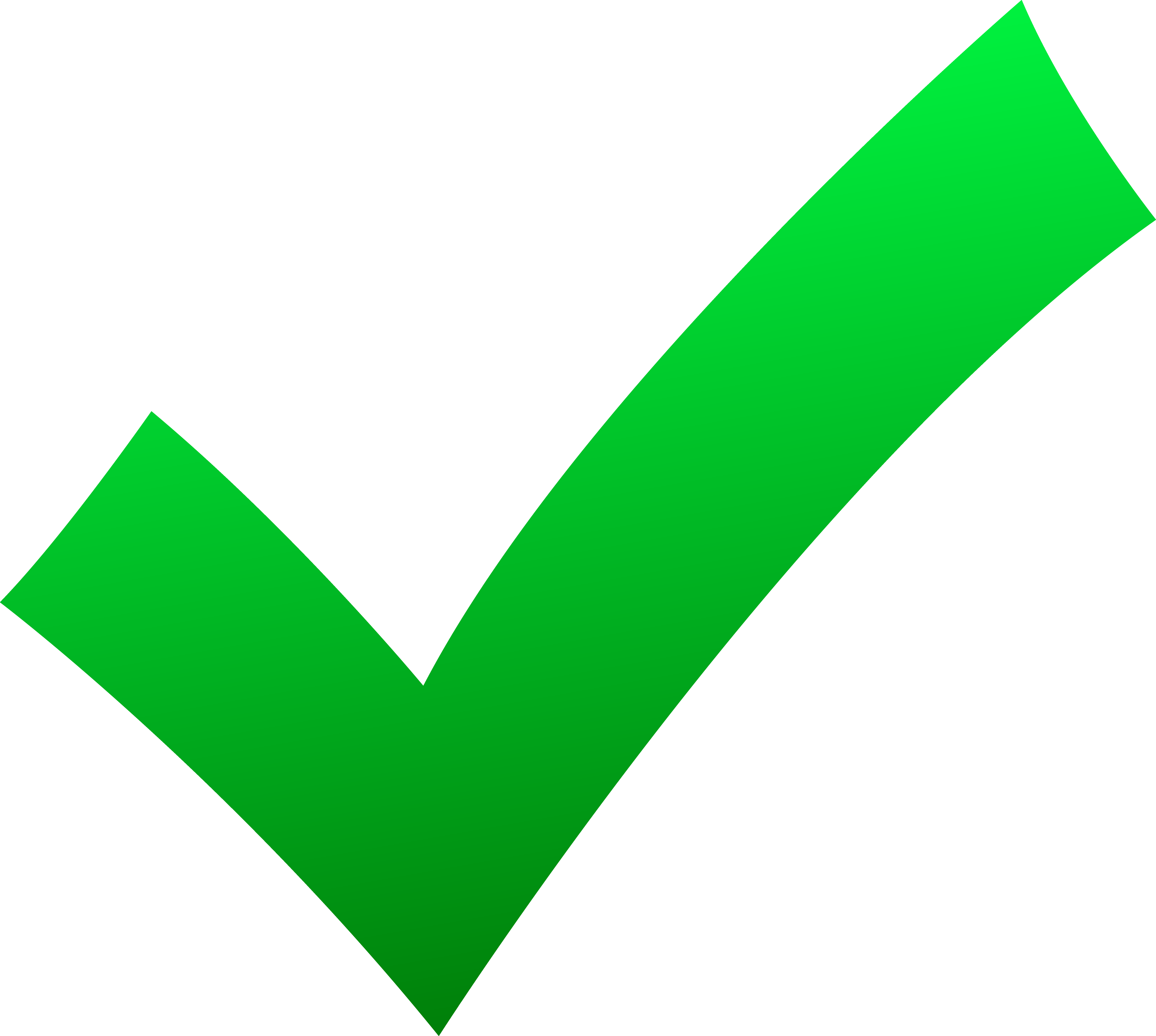 Fácil de usar

Accesible

Completo

Análisis + Conclusiones

Interactivo
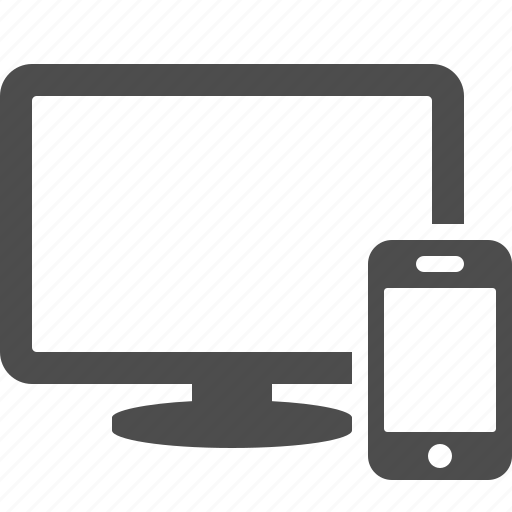 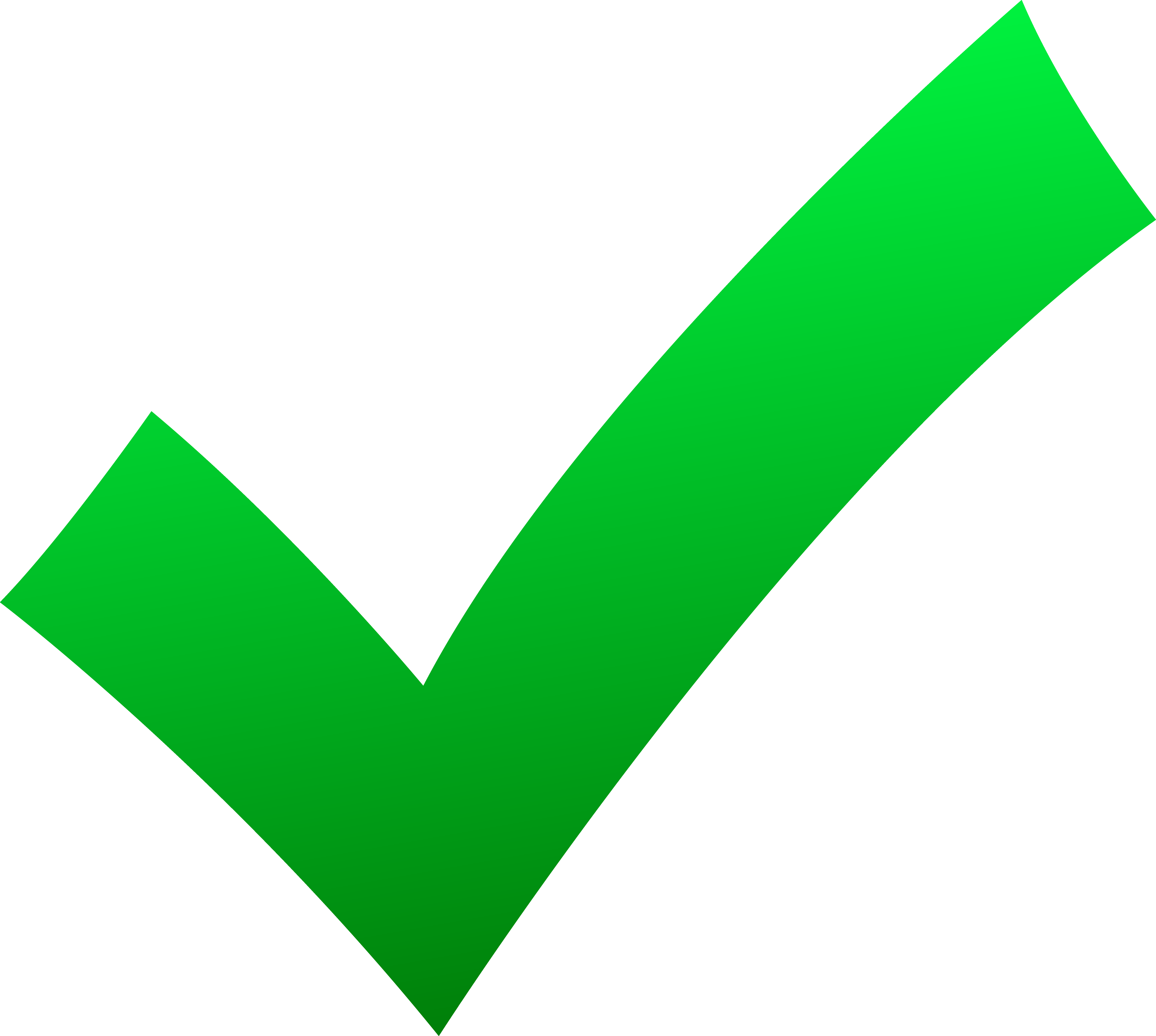 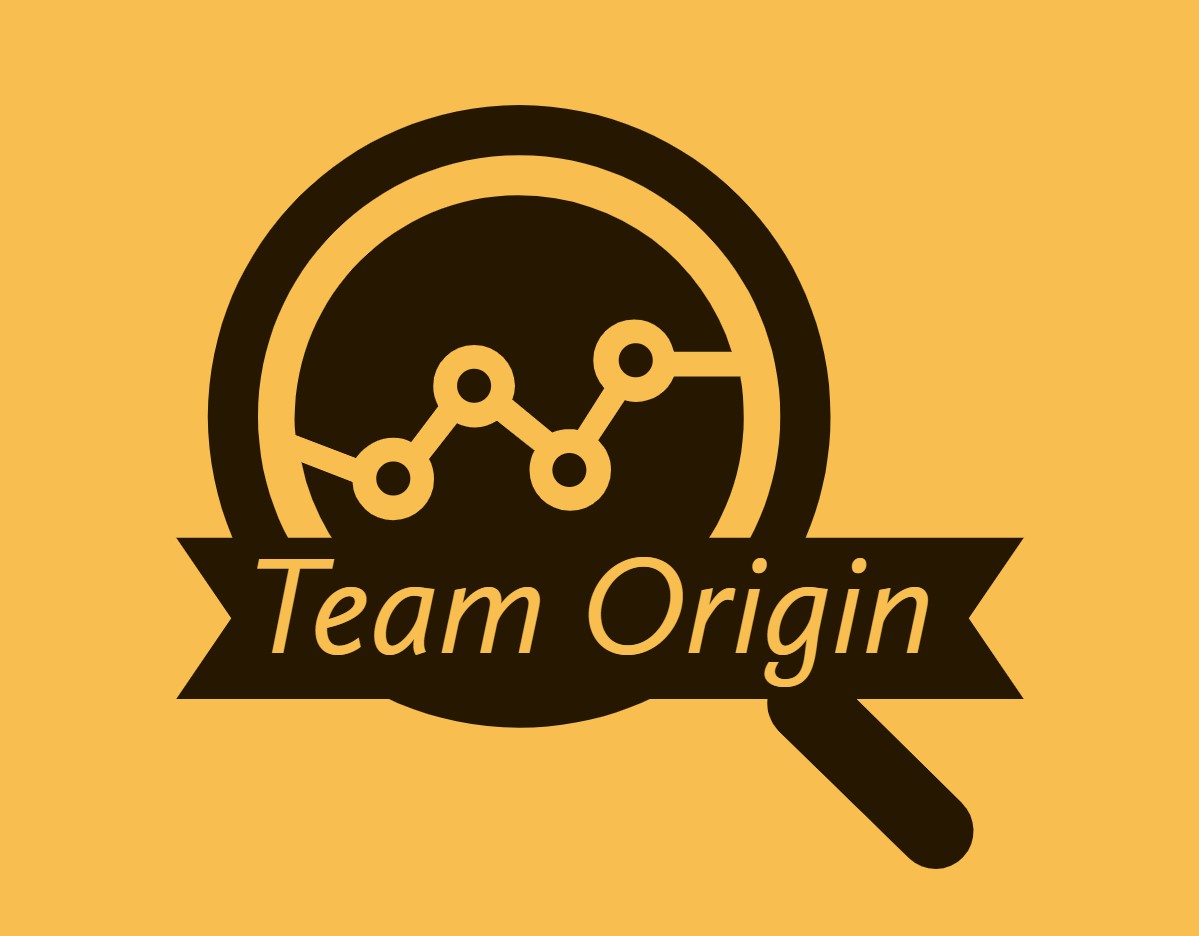 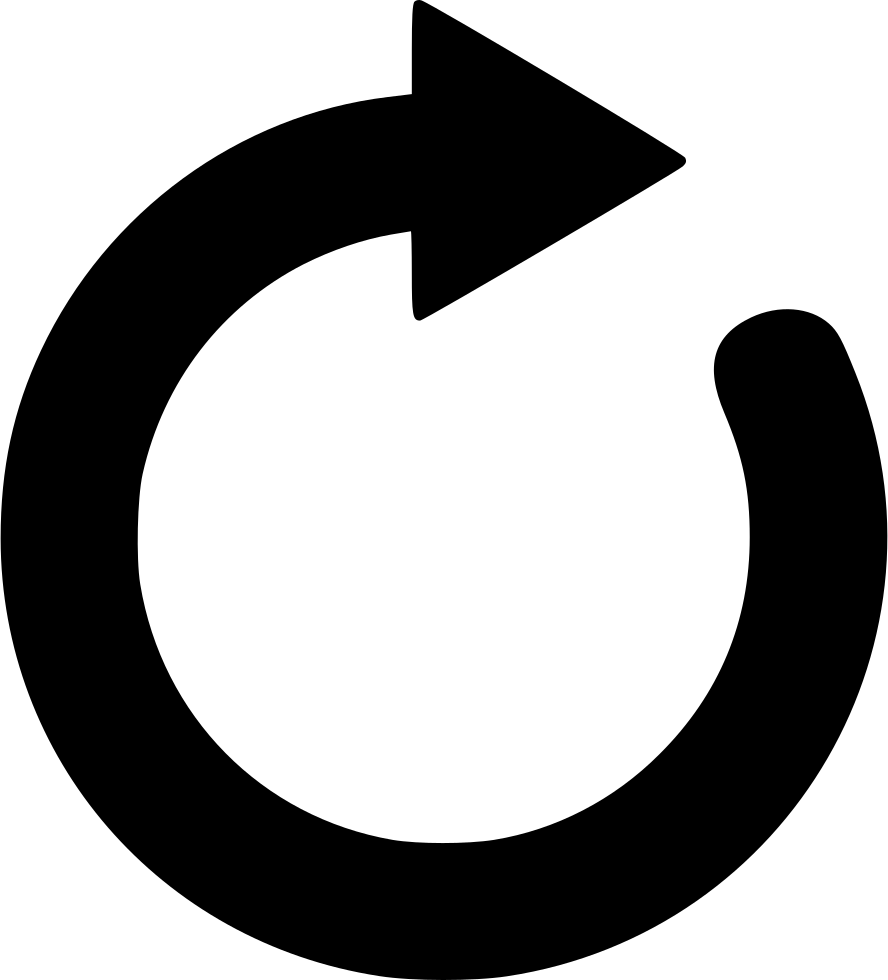 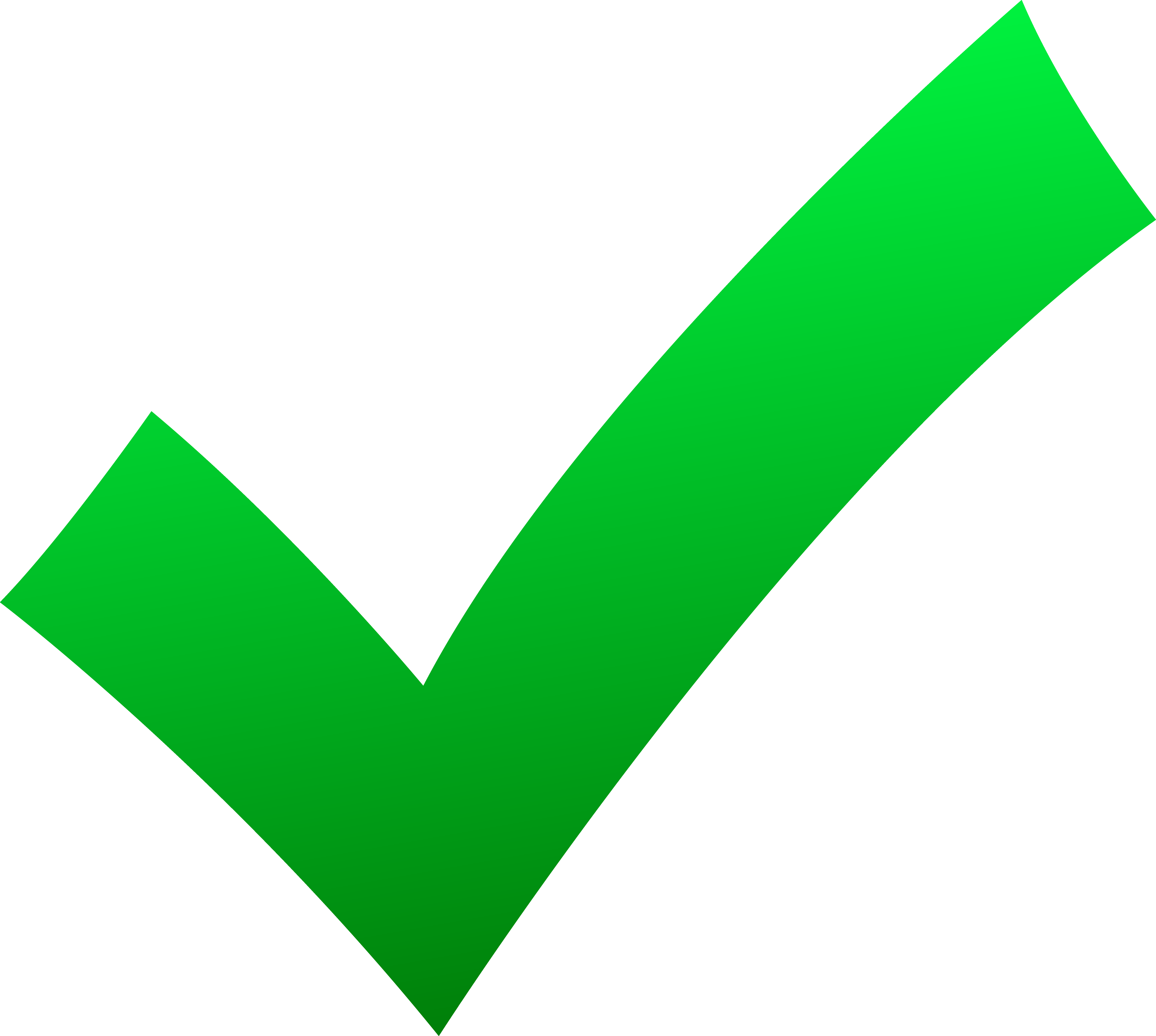 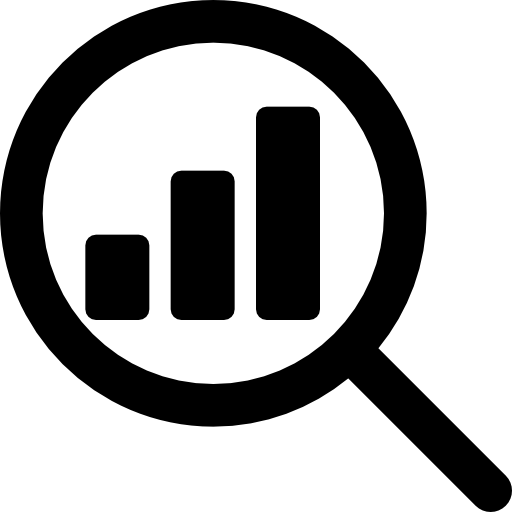 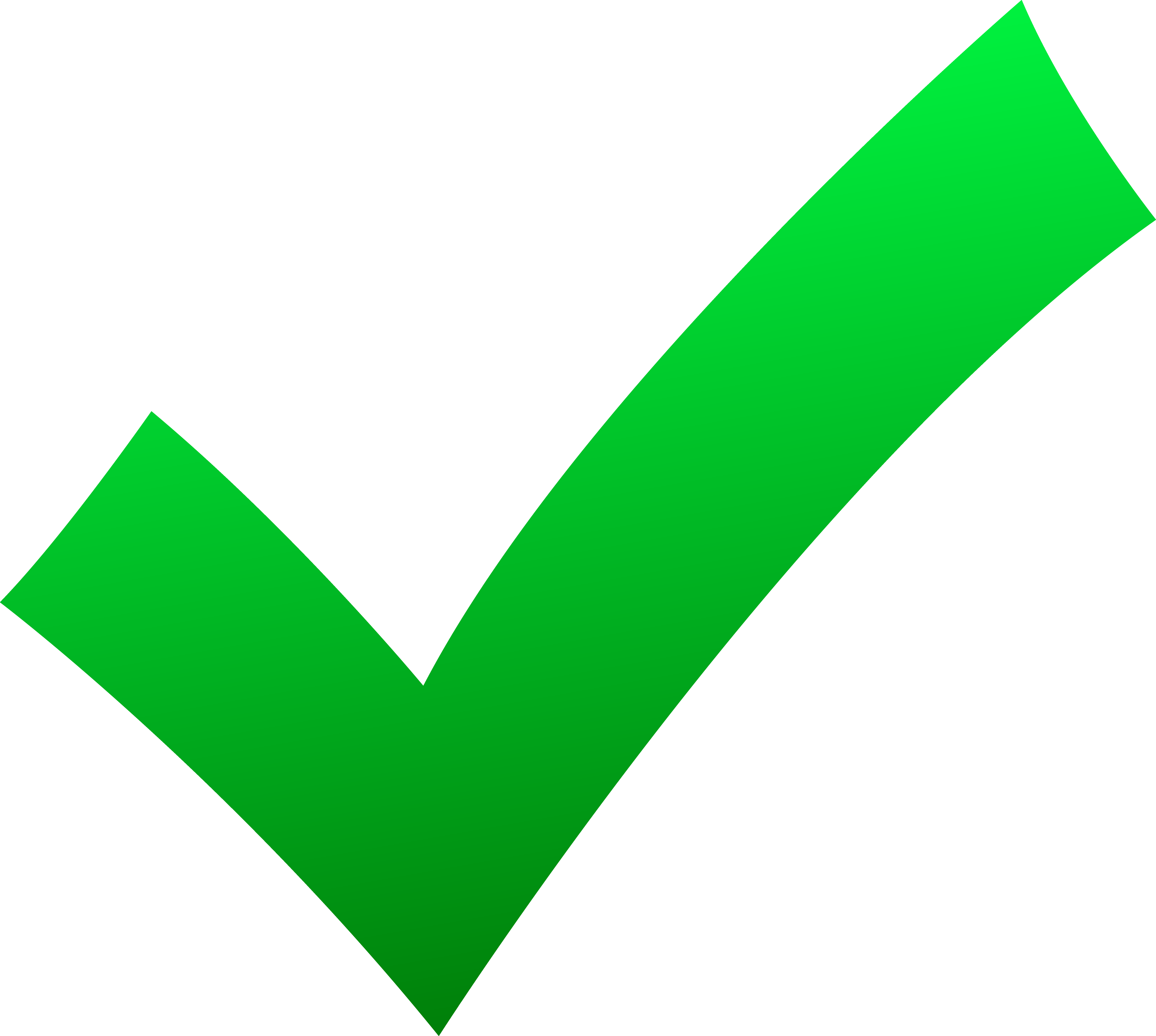 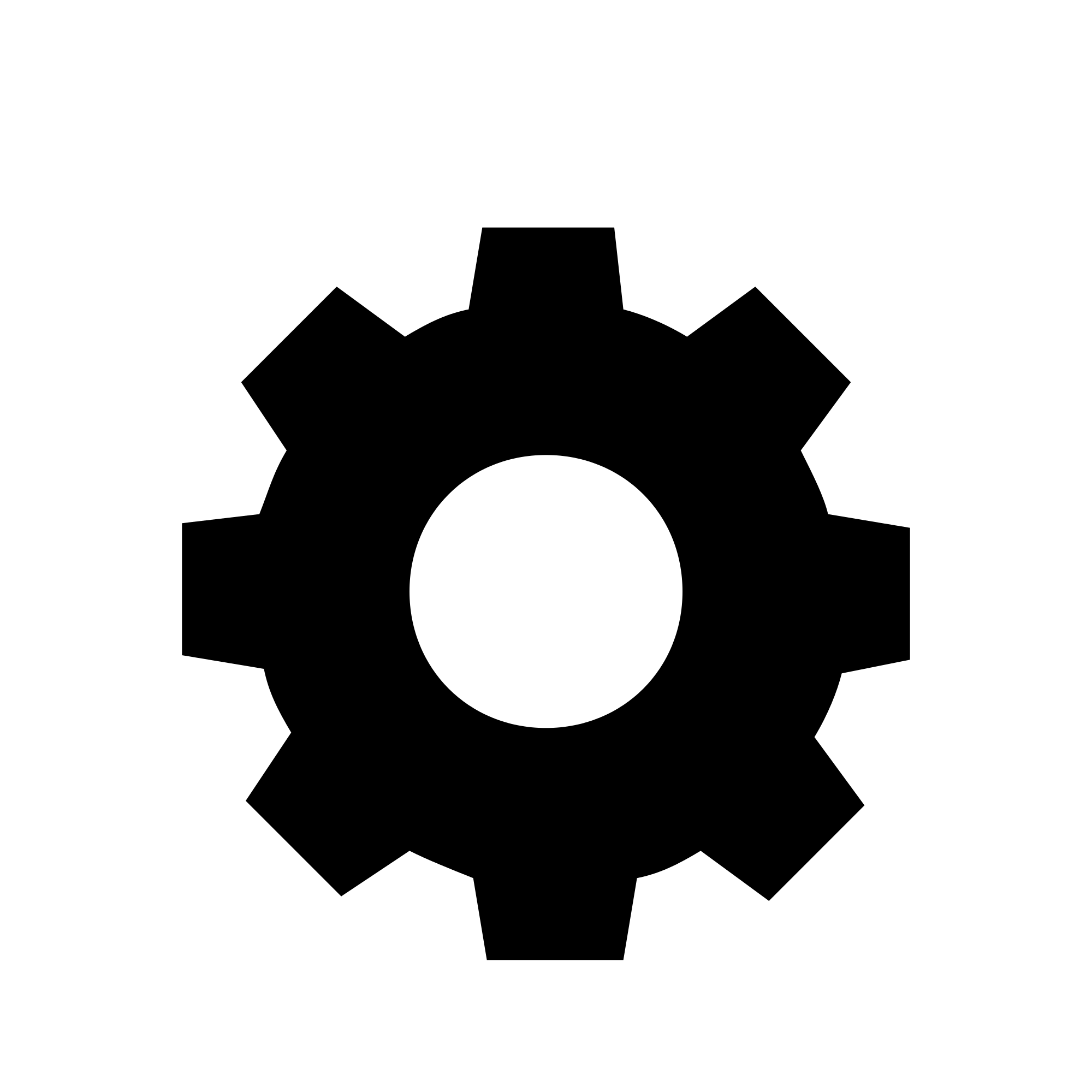 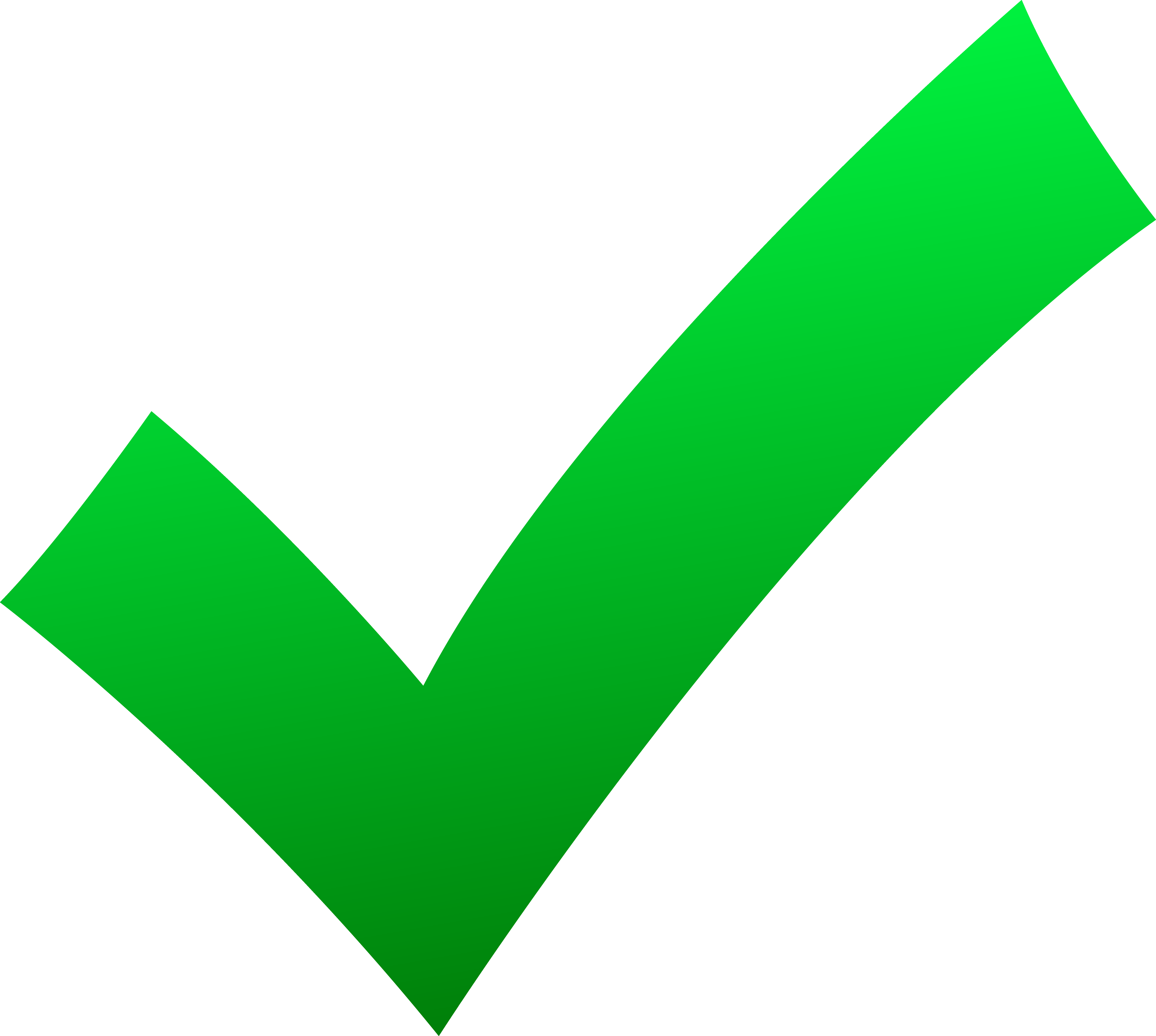 #UniversityHack
10
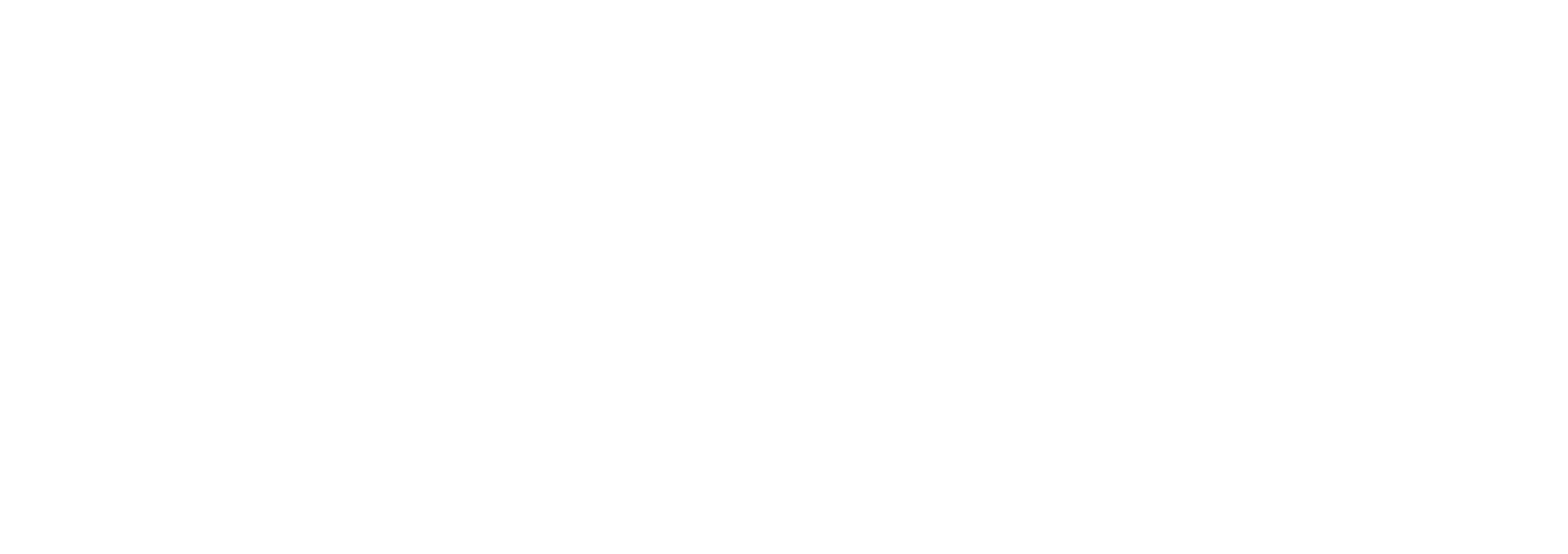 TEAM ORIGIN
Agradecimientos
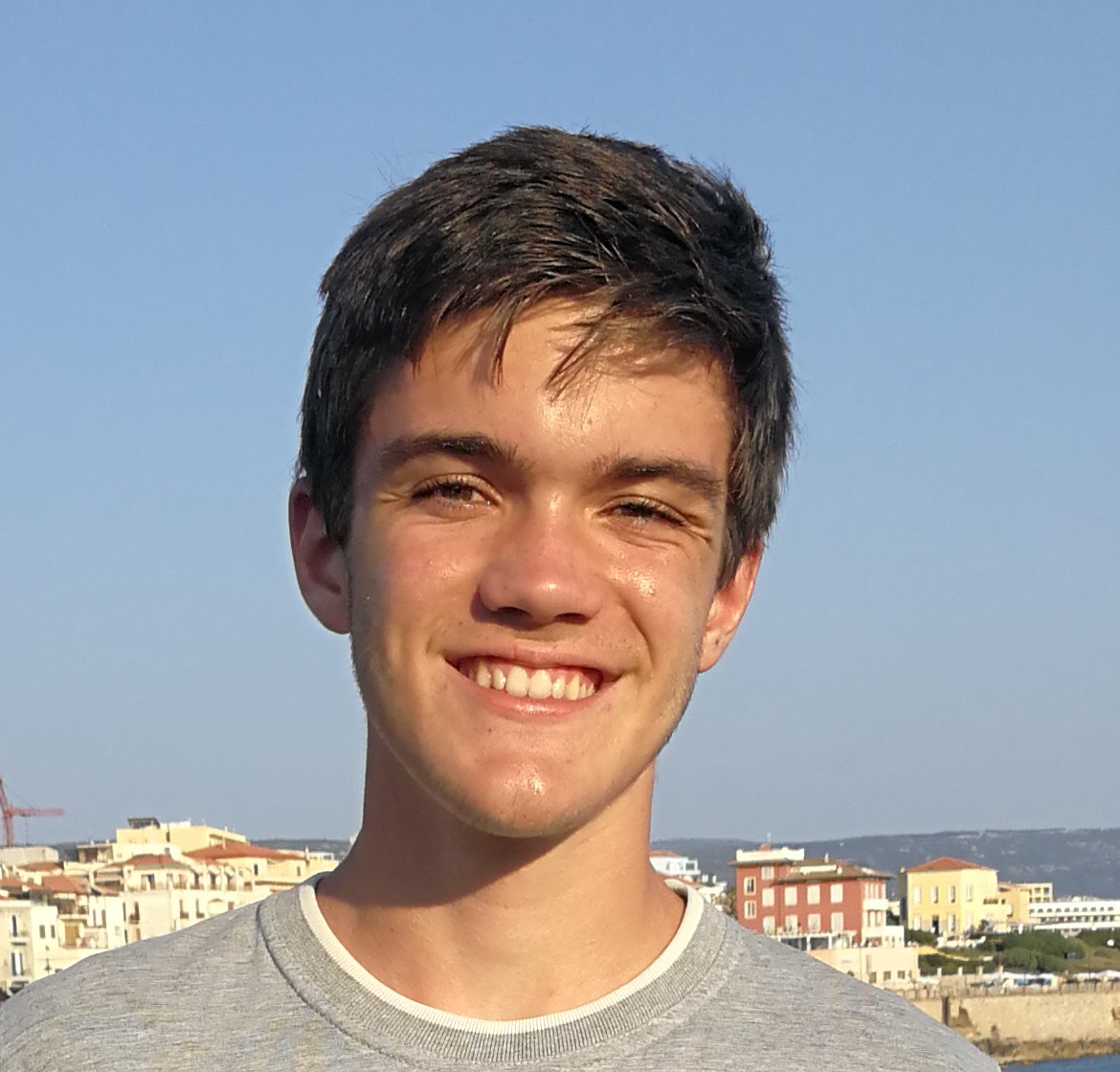 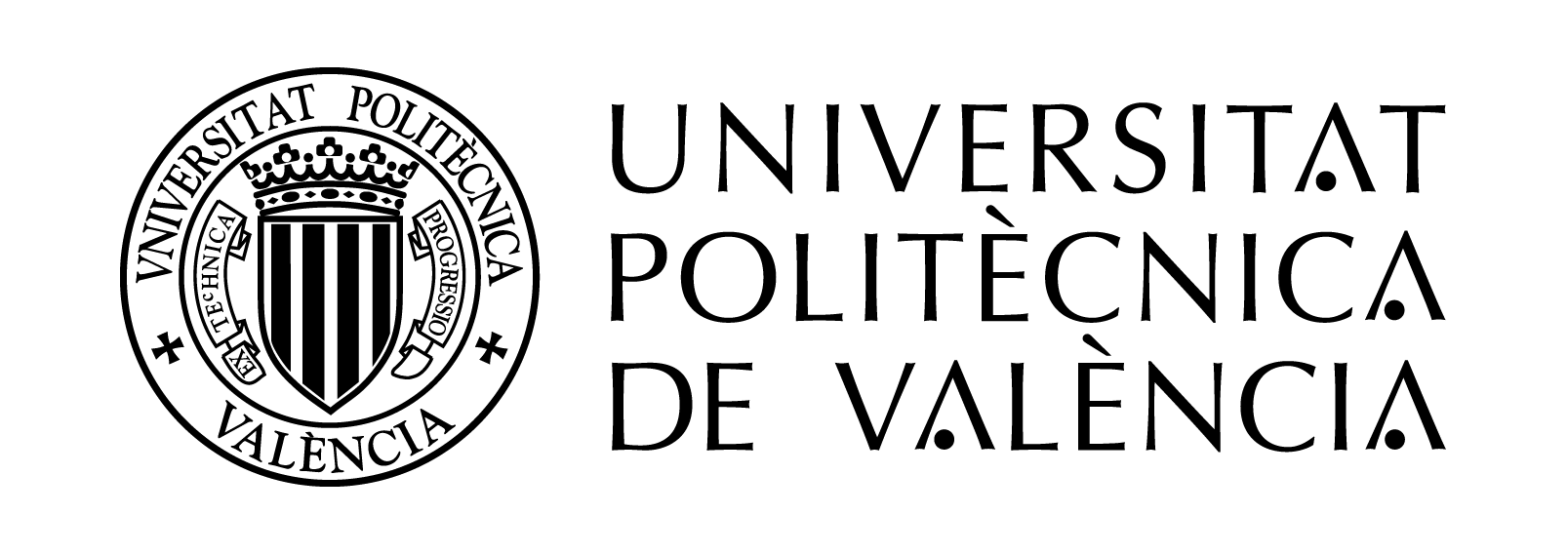 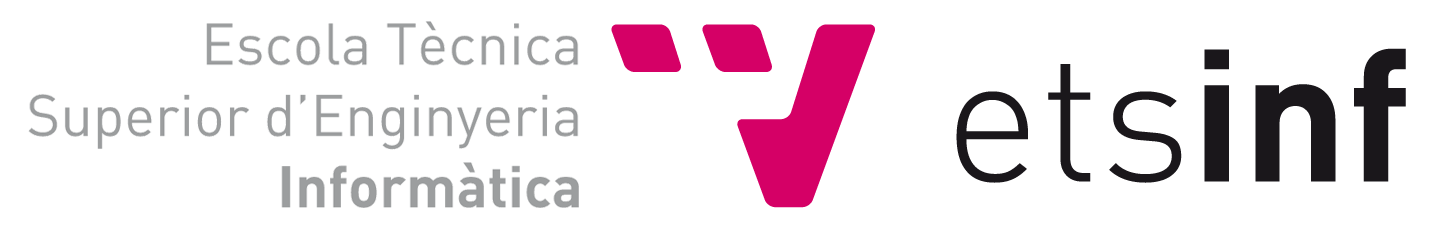 Martin Ruddy Miguélez
Ciencia de Datos
#UniversityHack
11
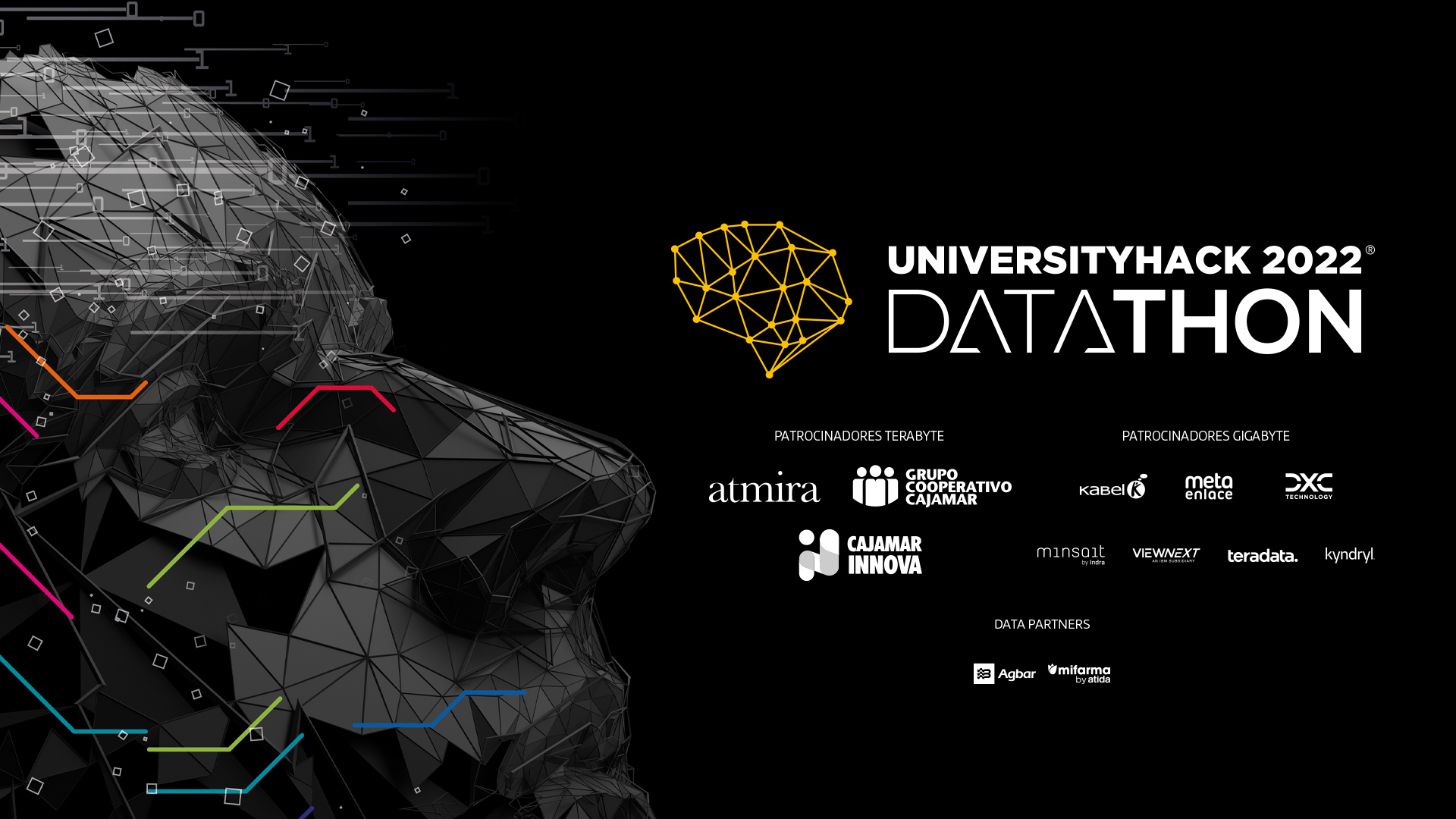